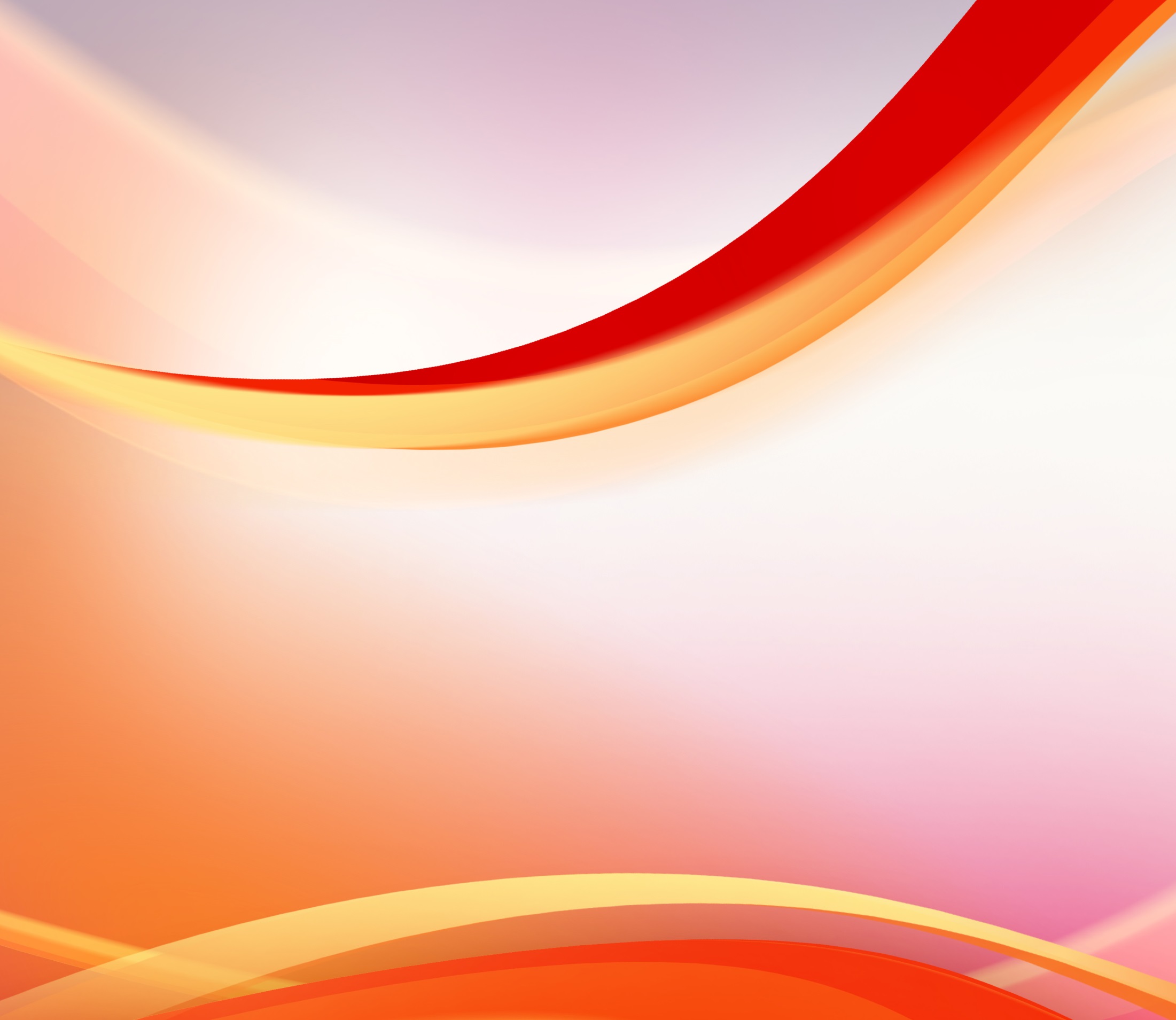 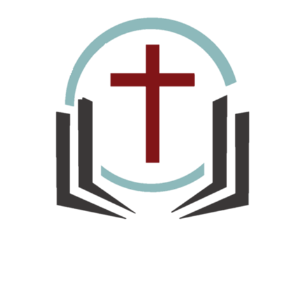 نظرة إلهيّة لصلاتنا البشريّة
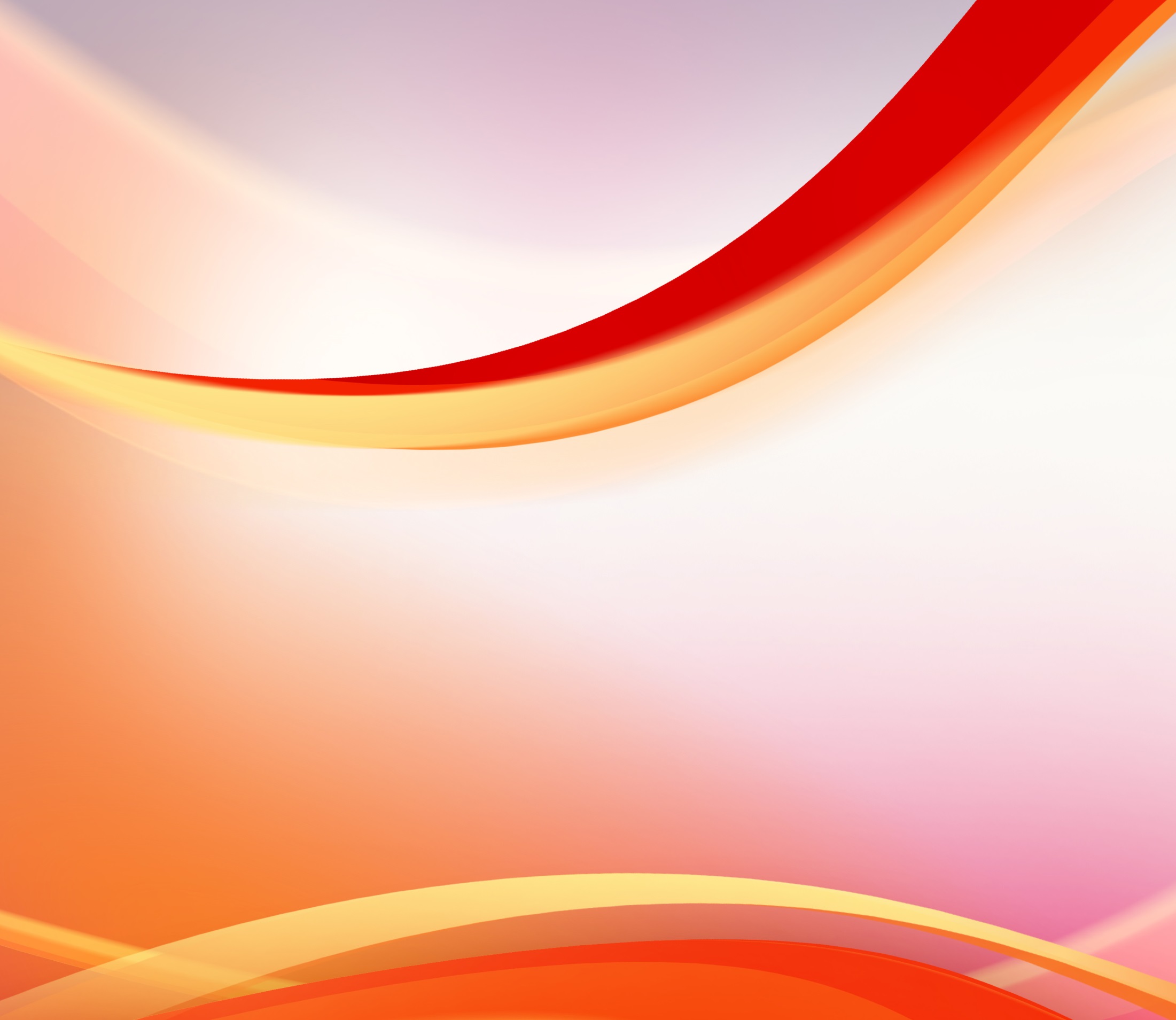 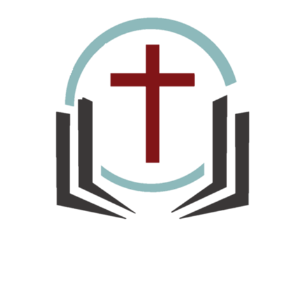 عب 4: 16
"فَلْنَتَقَدَّمْ بِثِقَةٍ إِلَى عَرْشِ النِّعْمَةِ لِكَيْ نَنَالَ رَحْمَةً وَنَجِدَ نِعْمَةً عَوْنًا فِي حِينِهِ."
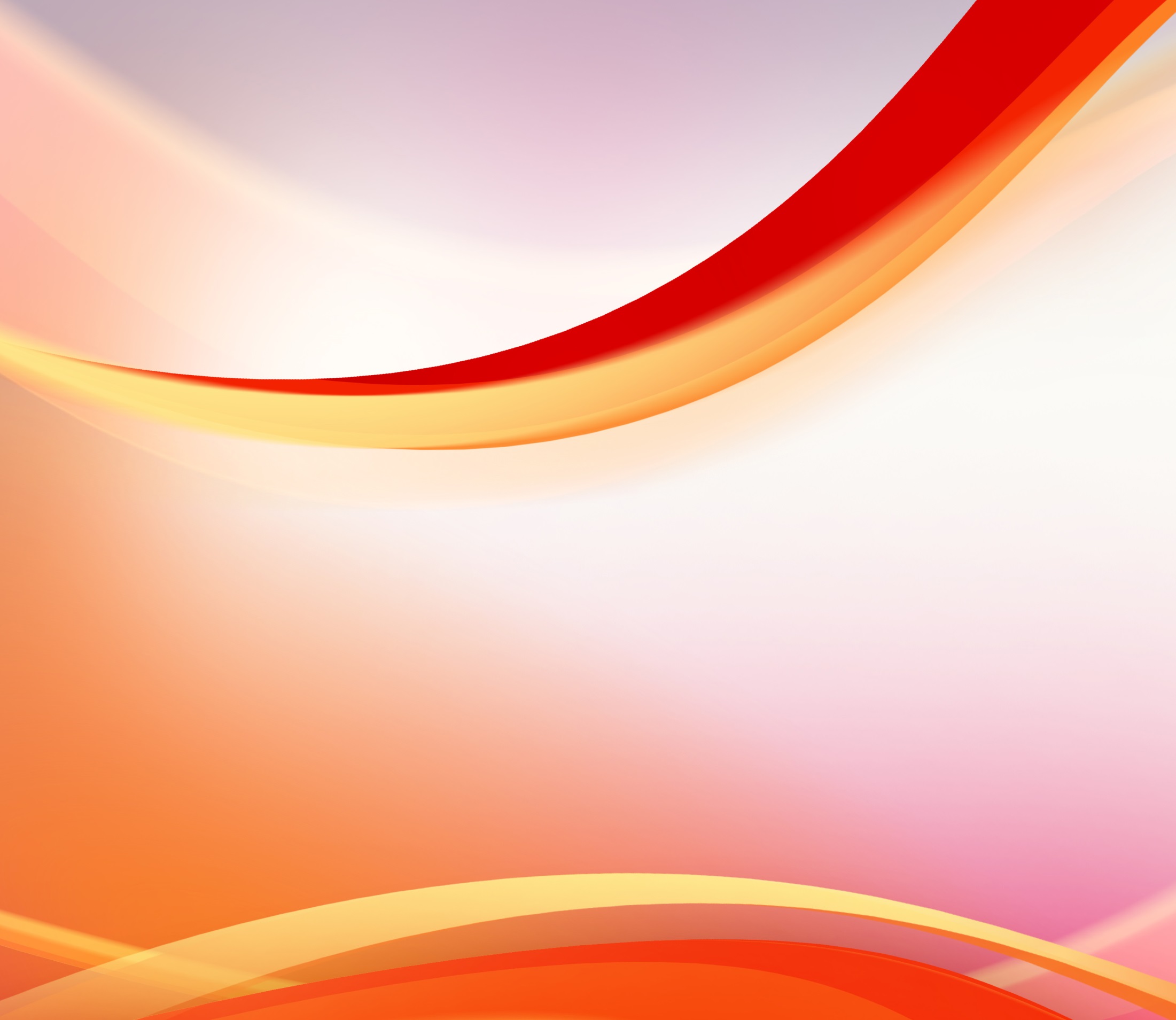 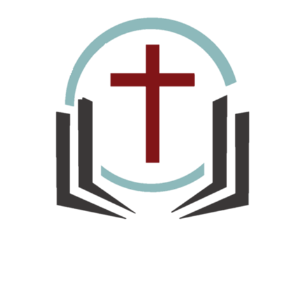 1 ملوك 9: 1-9
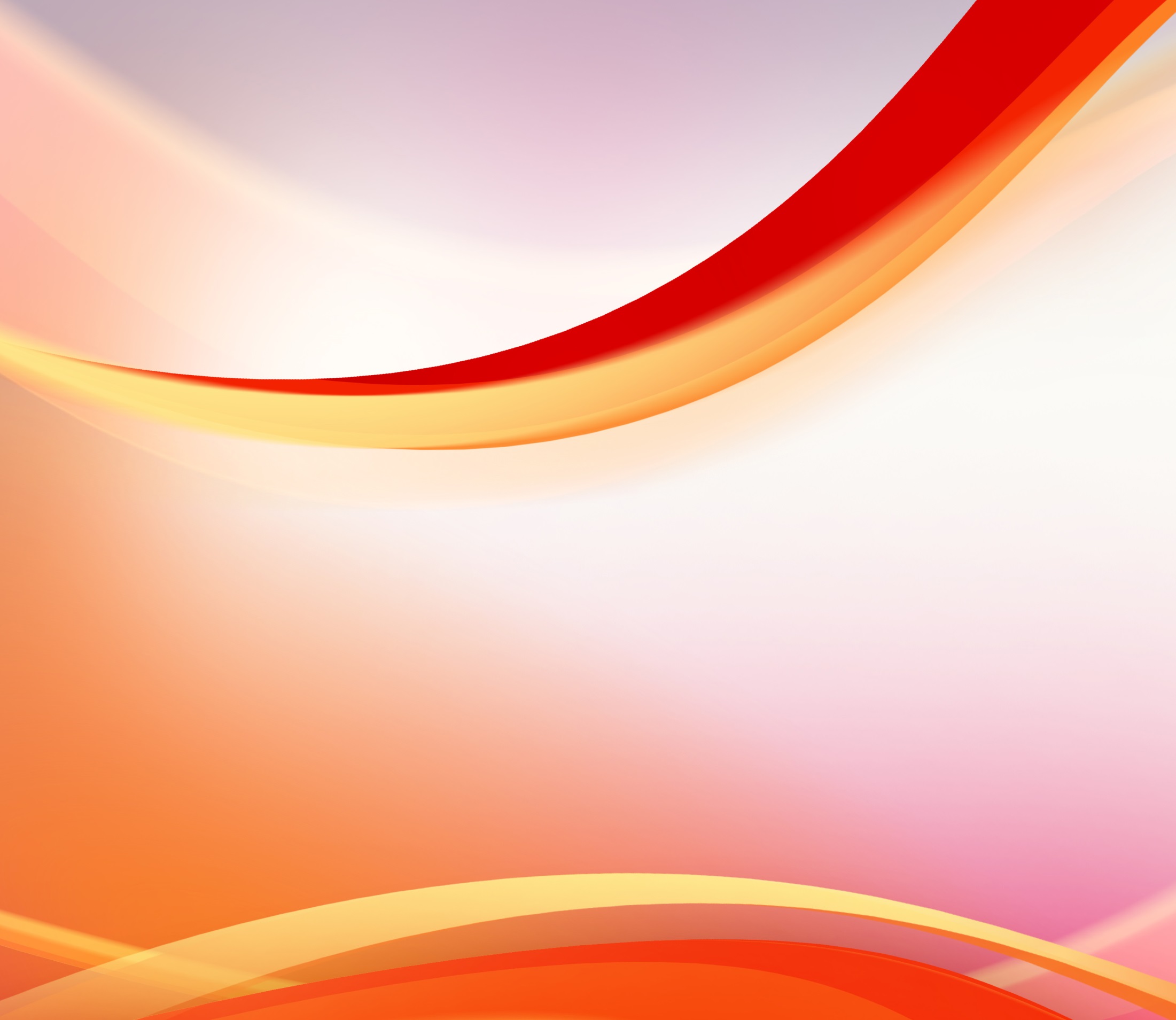 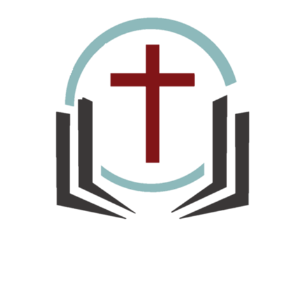 1 ملوك 9: 1-9
1وَكَانَ لَمَّا أَكْمَلَ سُلَيْمَانُ بِنَاءَ بَيْتِ الرَّبِّ وَبَيْتِ الْمَلِكِ وَكُلَّ مَرْغُوبِ سُلَيْمَانَ الَّذِي سُرَّ أَنْ يَعْمَلَ، 2أَنَّ الرَّبَّ تَرَاءَى لِسُلَيْمَانَ ثَانِيَةً كَمَا تَرَاءَى لَهُ فِي جِبْعُونَ.
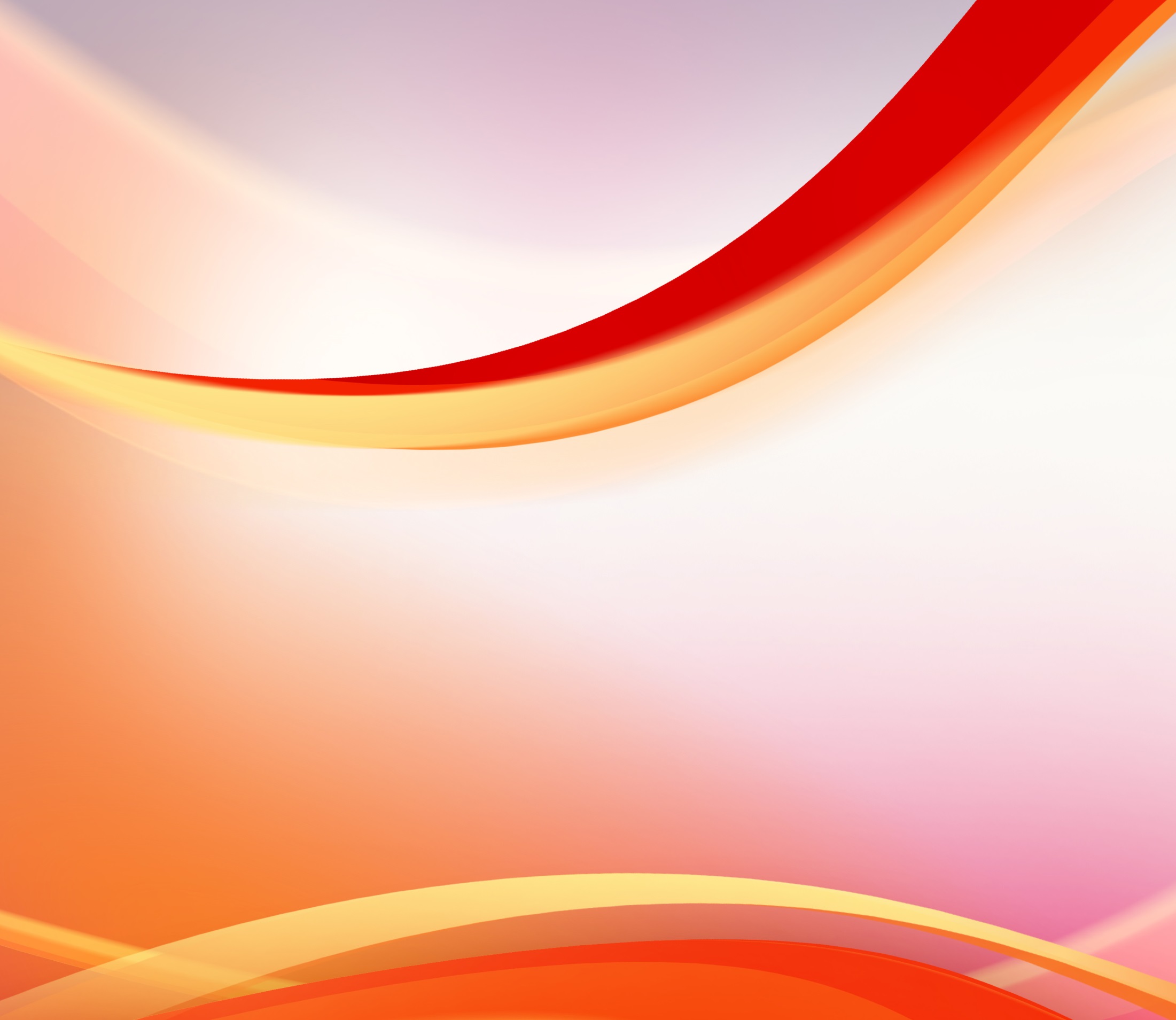 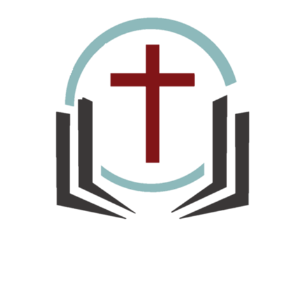 1 ملوك 9: 1-9
3وَقَالَ لَهُ الرَّبُّ: «قَدْ سَمِعْتُ صَلاَتَكَ وَتَضَرُّعَكَ الَّذِي تَضَرَّعْتَ بِهِ أَمَامِي. قَدَّسْتُ هذَا الْبَيْتَ الَّذِي بَنَيْتَهُ لأَجْلِ وَضْعِ اسْمِي فِيهِ إِلَى الأَبَدِ، وَتَكُونُ عَيْنَايَ وَقَلْبِي هُنَاكَ كُلَّ الأَيَّامِ.
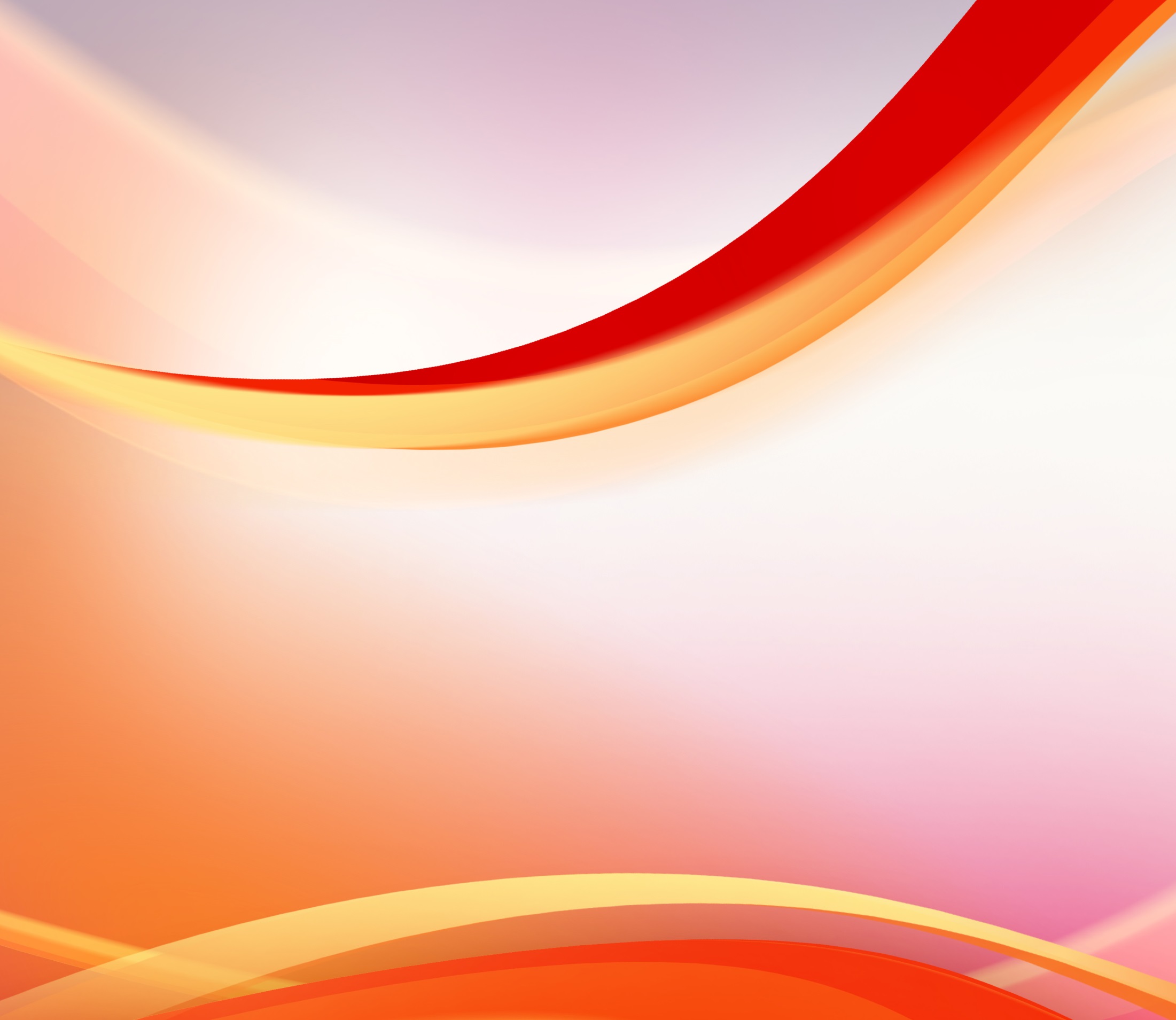 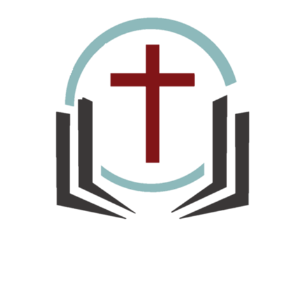 1 ملوك 9: 1-9
4وَأَنْتَ إِنْ سَلَكْتَ أَمَامِي كَمَا سَلَكَ دَاوُدُ أَبُوكَ بِسَلاَمَةِ قَلْبٍ وَاسْتِقَامَةٍ، وَعَمِلْتَ حَسَبَ كُلِّ مَا أَوْصَيْتُكَ وَحَفِظْتَ فَرَائِضِي وَأَحْكَامِي،
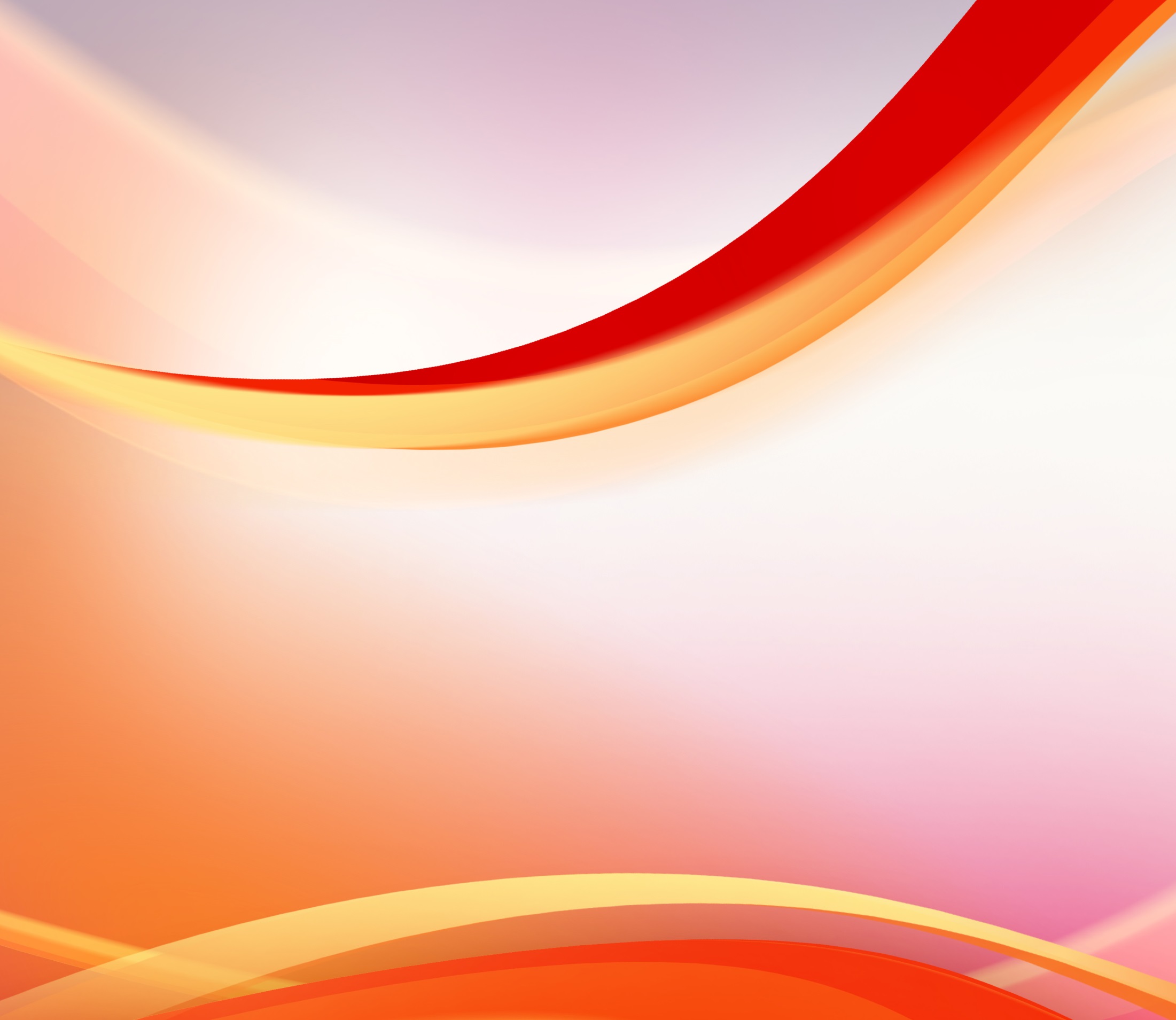 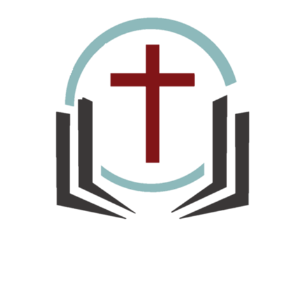 1 ملوك 9: 1-9
5فَإِنِّي أُقِيمُ كُرْسِيَّ مُلْكِكَ عَلَى إِسْرَائِيلَ إِلَى الأَبَدِ كَمَا كَلَّمْتُ دَاوُدَ أَبَاكَ قَائِلاً: لاَ يُعْدَمُ لَكَ رَجُلٌ عَنْ كُرْسِيِّ إِسْرَائِيلَ.
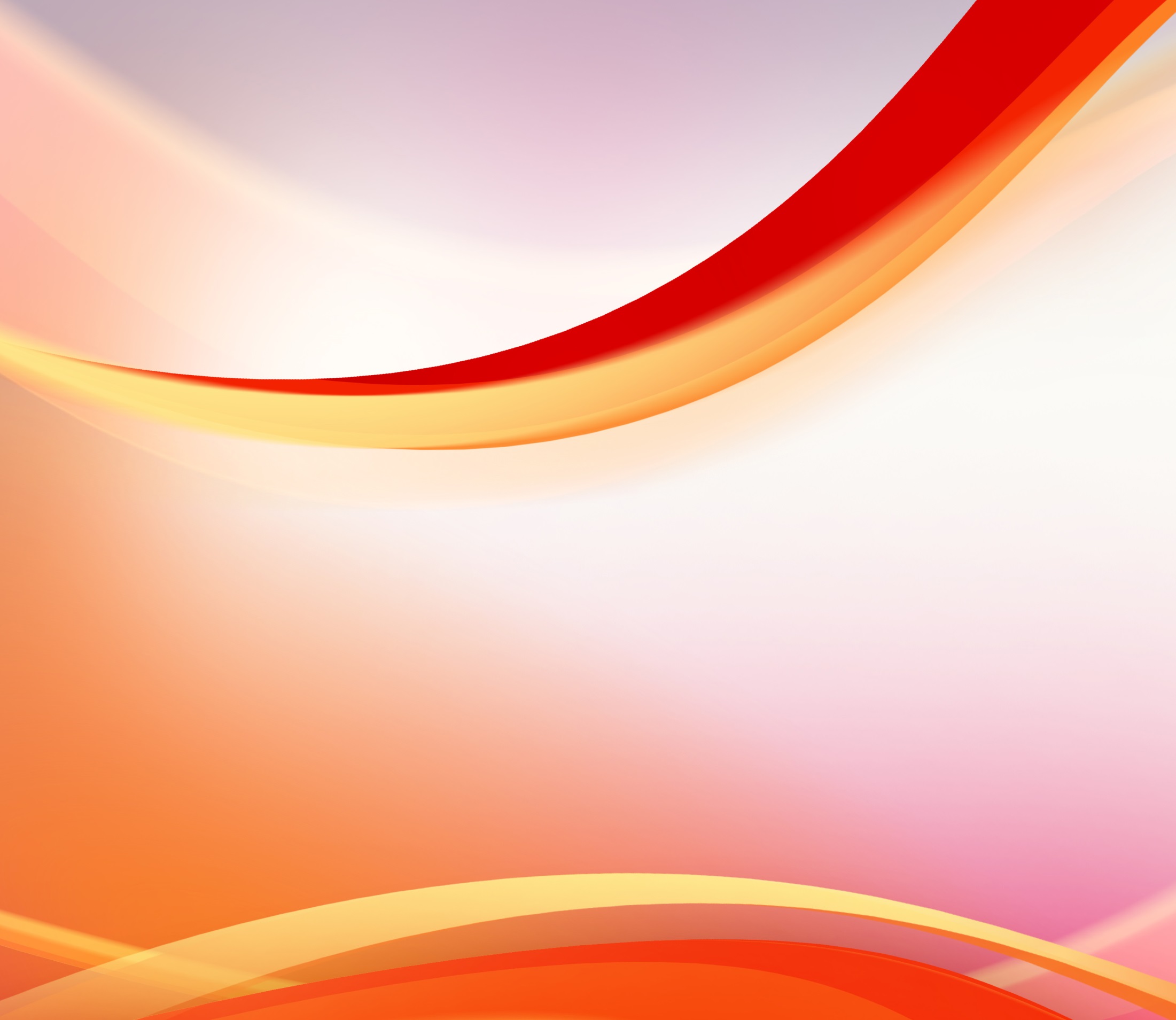 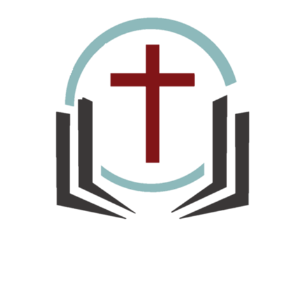 1 ملوك 9: 1-9
6إِنْ كُنْتُمْ تَنْقَلِبُونَ أَنْتُمْ أَوْ أَبْنَاؤُكُمْ مِنْ وَرَائِي، وَلاَ تَحْفَظُونَ وَصَايَايَ، فَرَائِضِيَ الَّتِي جَعَلْتُهَا أَمَامَكُمْ، بَلْ تَذْهَبُونَ وَتَعْبُدُونَ آلِهَةً أُخْرَى وَتَسْجُدُونَ لَهَا،
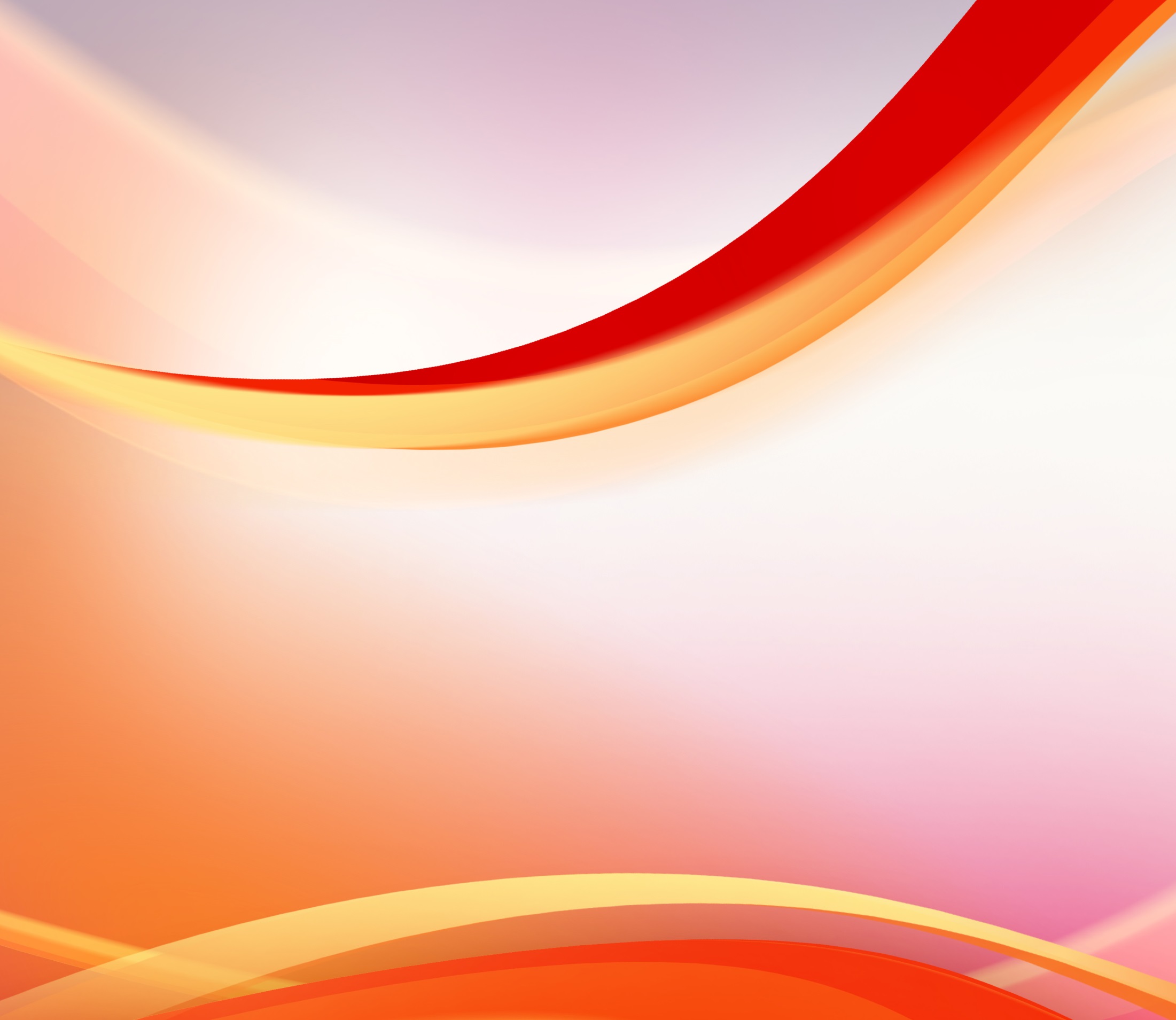 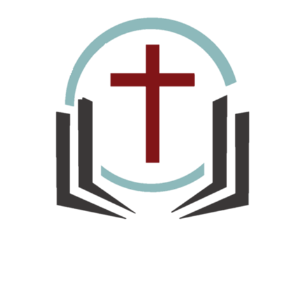 1 ملوك 9: 1-9
7فَإِنِّي أَقْطَعُ إِسْرَائِيلَ عَنْ وَجْهِ الأَرْضِ الَّتِي أَعْطَيْتُهُمْ إِيَّاهَا، وَالْبَيْتُ الَّذِي قَدَّسْتُهُ لاسْمِي أَنْفِيهِ مِنْ أَمَامِي، وَيَكُونُ إِسْرَائِيلُ مَثَلاً وَهُزْأَةً فِي جَمِيعِ الشُّعُوبِ،
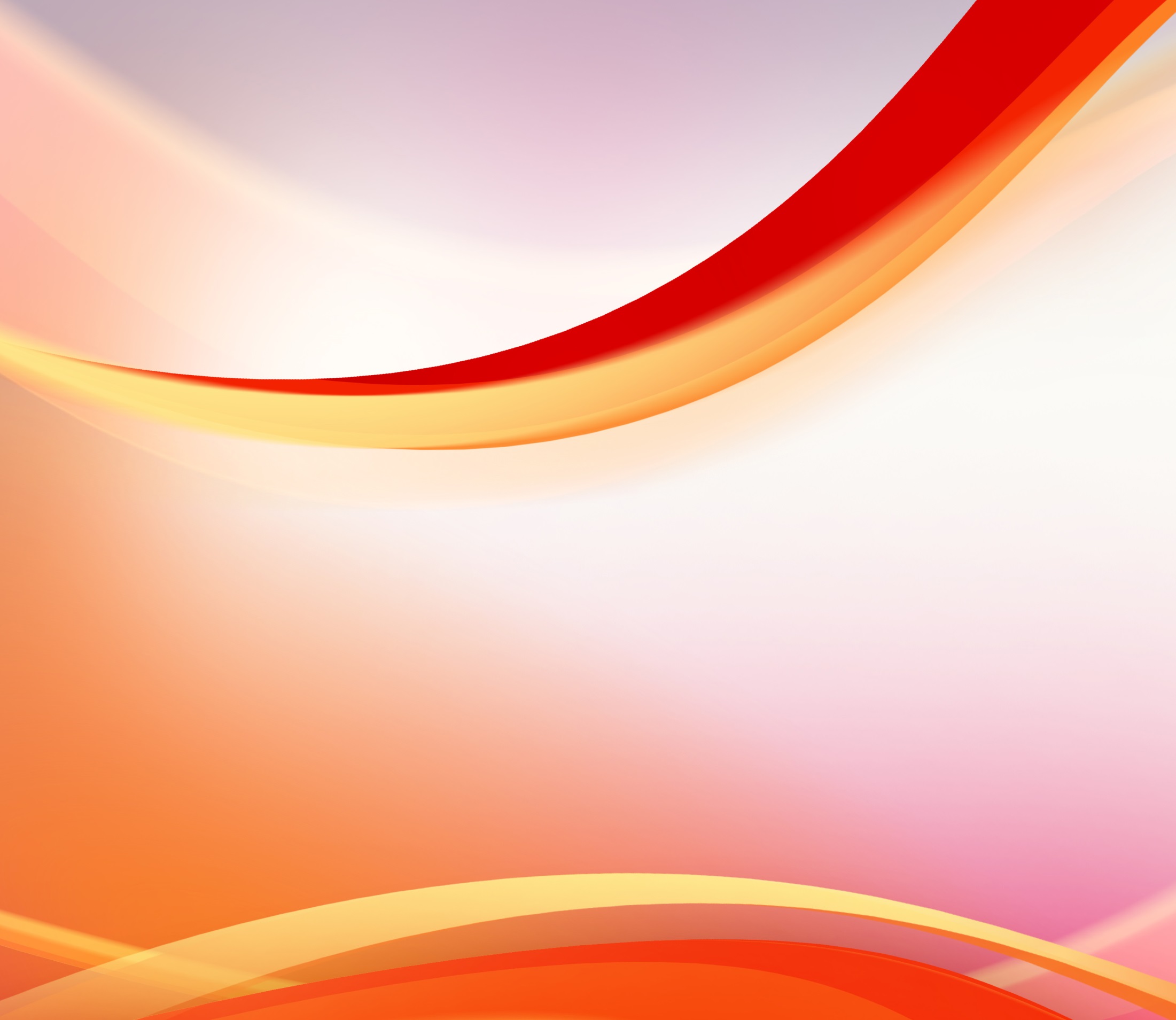 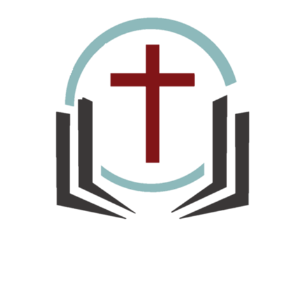 1 ملوك 9: 1-9
8وَهذَا الْبَيْتُ يَكُونُ عِبْرَةً. كُلُّ مَنْ يَمُرُّ عَلَيْهِ يَتَعَجَّبُ وَيَصْفُرُ، وَيَقُولُونَ: لِمَاذَا عَمِلَ الرَّبُّ هكَذَا لِهذِهِ الأَرْضِ وَلِهذَا الْبَيْتِ؟
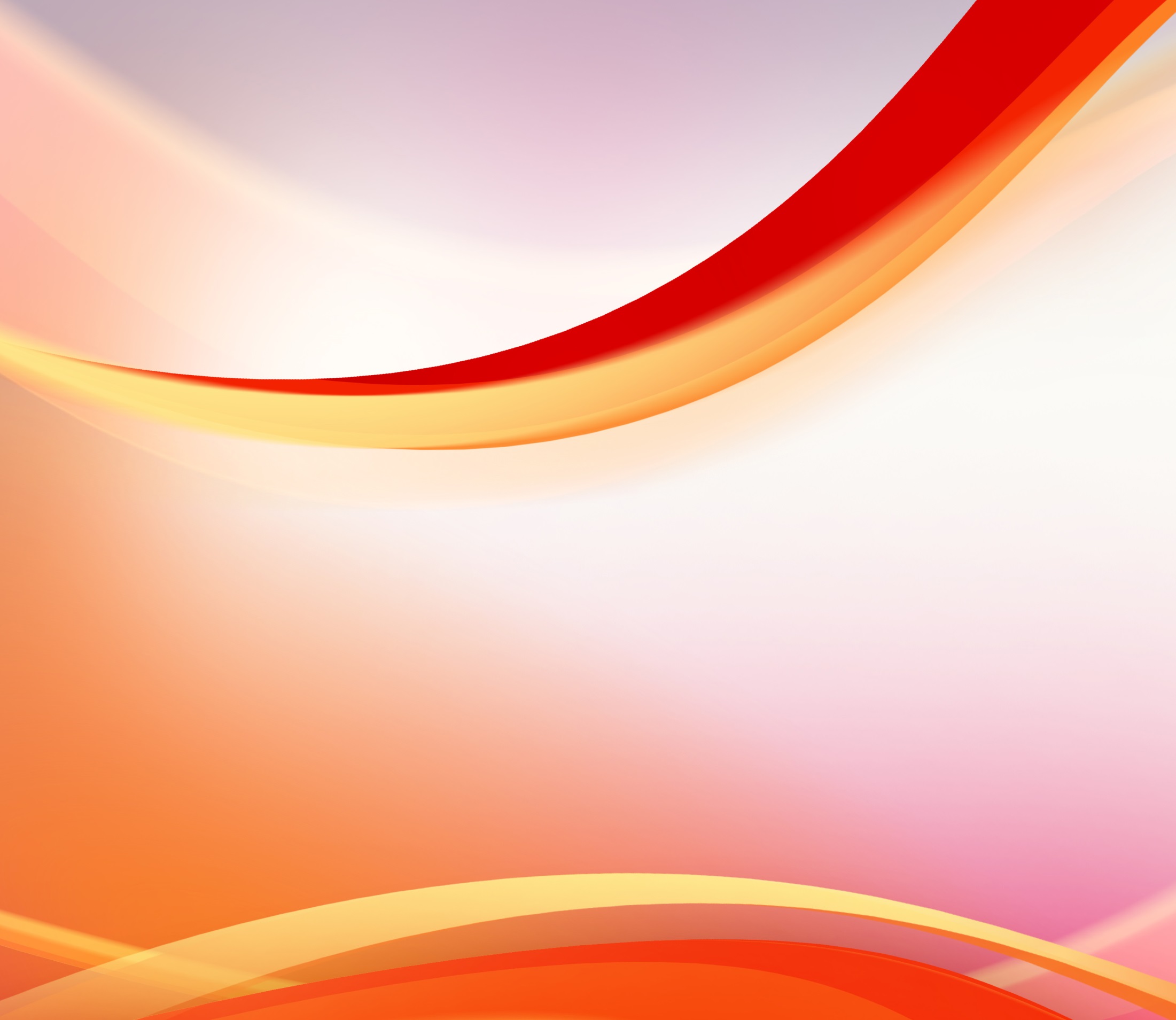 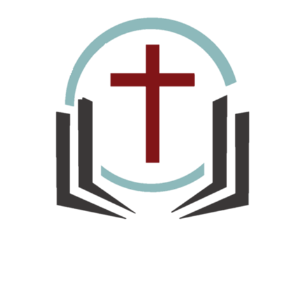 1 ملوك 9: 1-9
9فَيَقُولُونَ: مِنْ أَجْلِ أَنَّهُمْ تَرَكُوا الرَّبَّ إِلهَهُمُ الَّذِي أَخْرَجَ آبَاءَهُمْ مِنْ أَرْضِ مِصْرَ، وَتَمَسَّكُوا بِآلِهَةٍ أُخْرَى وَسَجَدُوا لَهَا وَعَبَدُوهَا، لِذلِكَ جَلَبَ الرَّبُّ عَلَيْهِمْ كُلَّ هذَا الشَّرِّ».
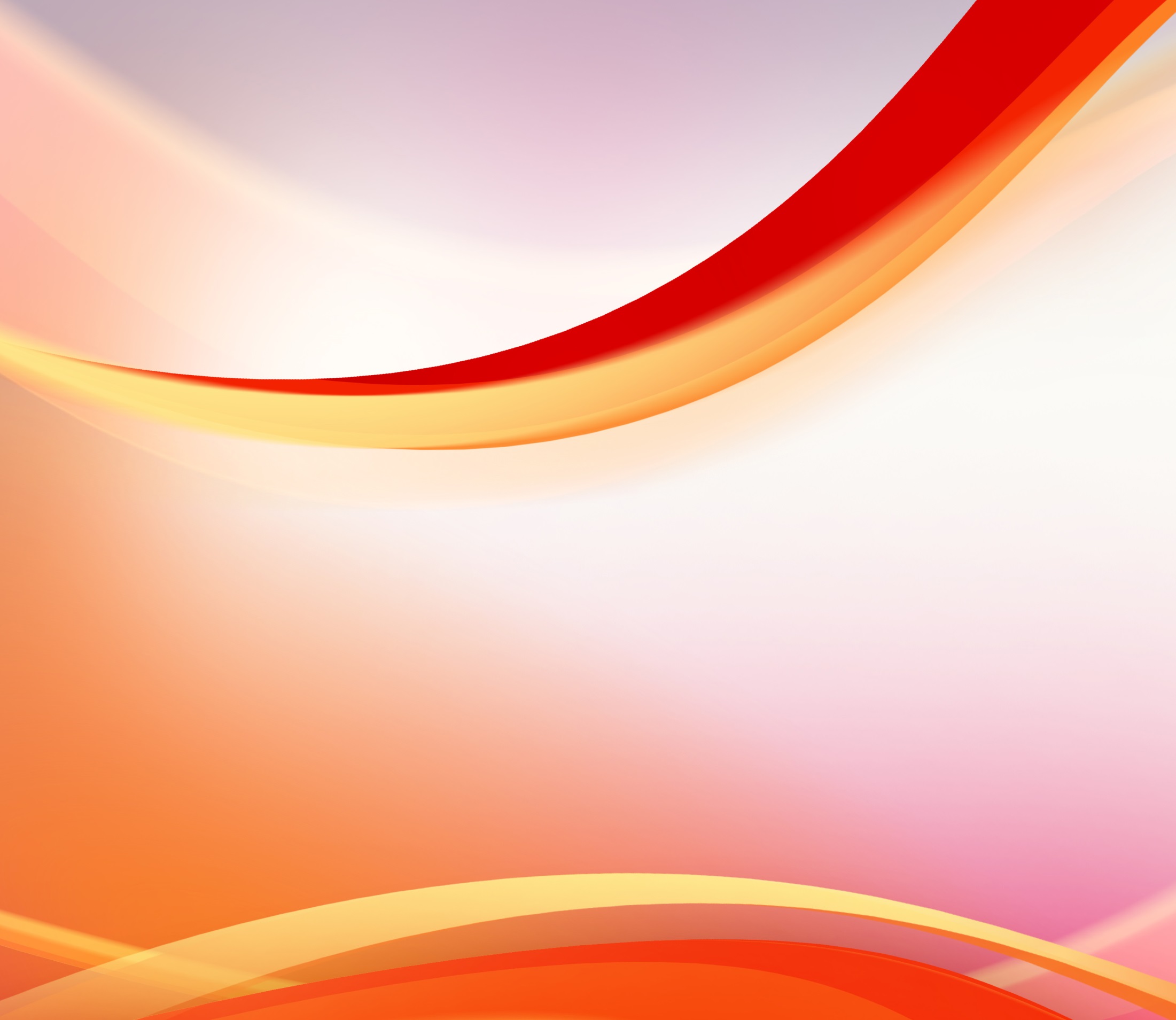 نظرة إلهيّة لصلاتنا البشريّة
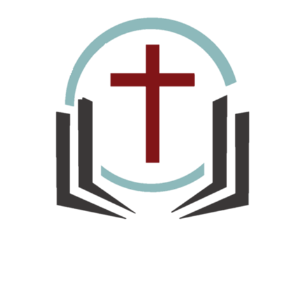 أوّلاً. الصلاة هي مكان اللقاء بي:
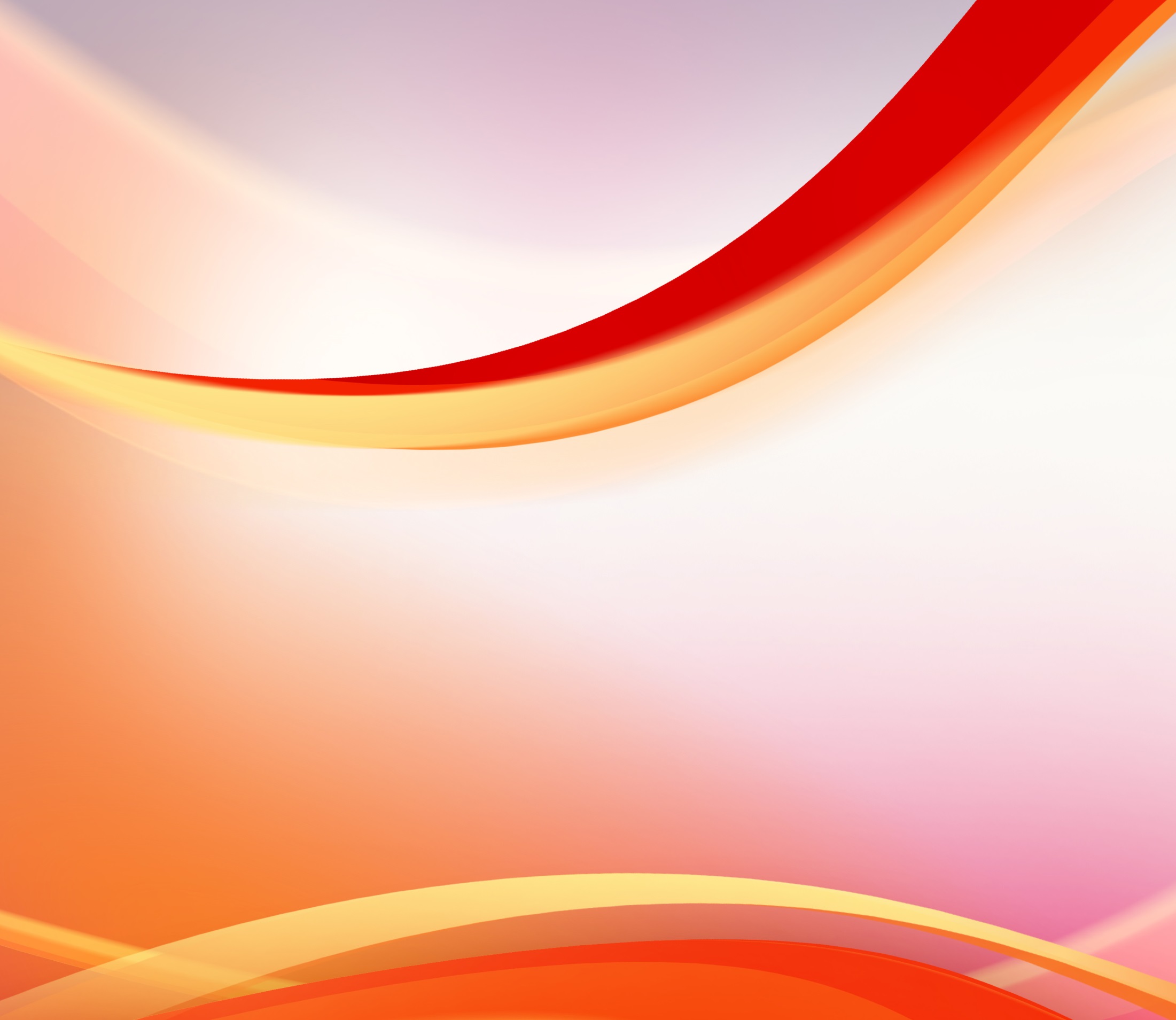 نظرة إلهيّة لصلاتنا البشريّة
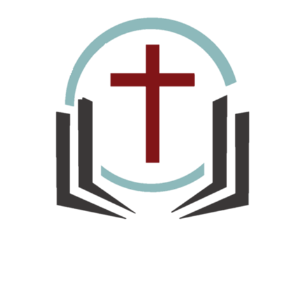 بالصلاة اترائى لك:
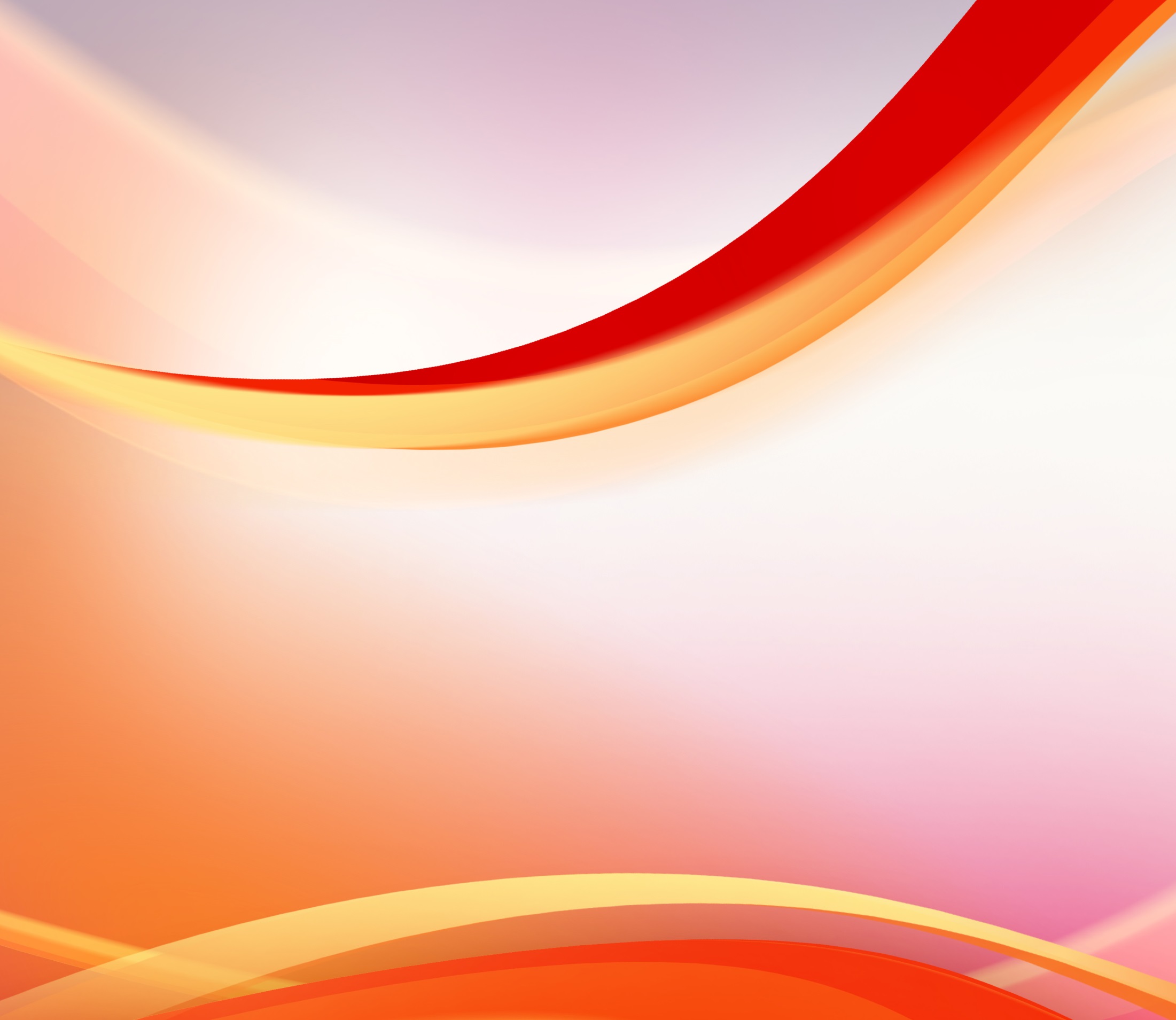 نظرة إلهيّة لصلاتنا البشريّة
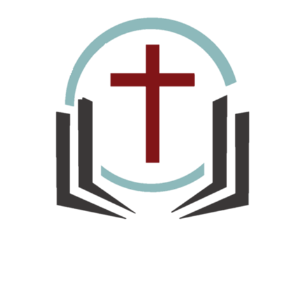 1وَكَانَ لَمَّا أَكْمَلَ سُلَيْمَانُ بِنَاءَ بَيْتِ الرَّبِّ وَبَيْتِ الْمَلِكِ وَكُلَّ مَرْغُوبِ سُلَيْمَانَ الَّذِي سُرَّ أَنْ يَعْمَلَ، 2أَنَّ الرَّبَّ تَرَاءَى لِسُلَيْمَانَ ثَانِيَةً كَمَا تَرَاءَى لَهُ فِي جِبْعُونَ.
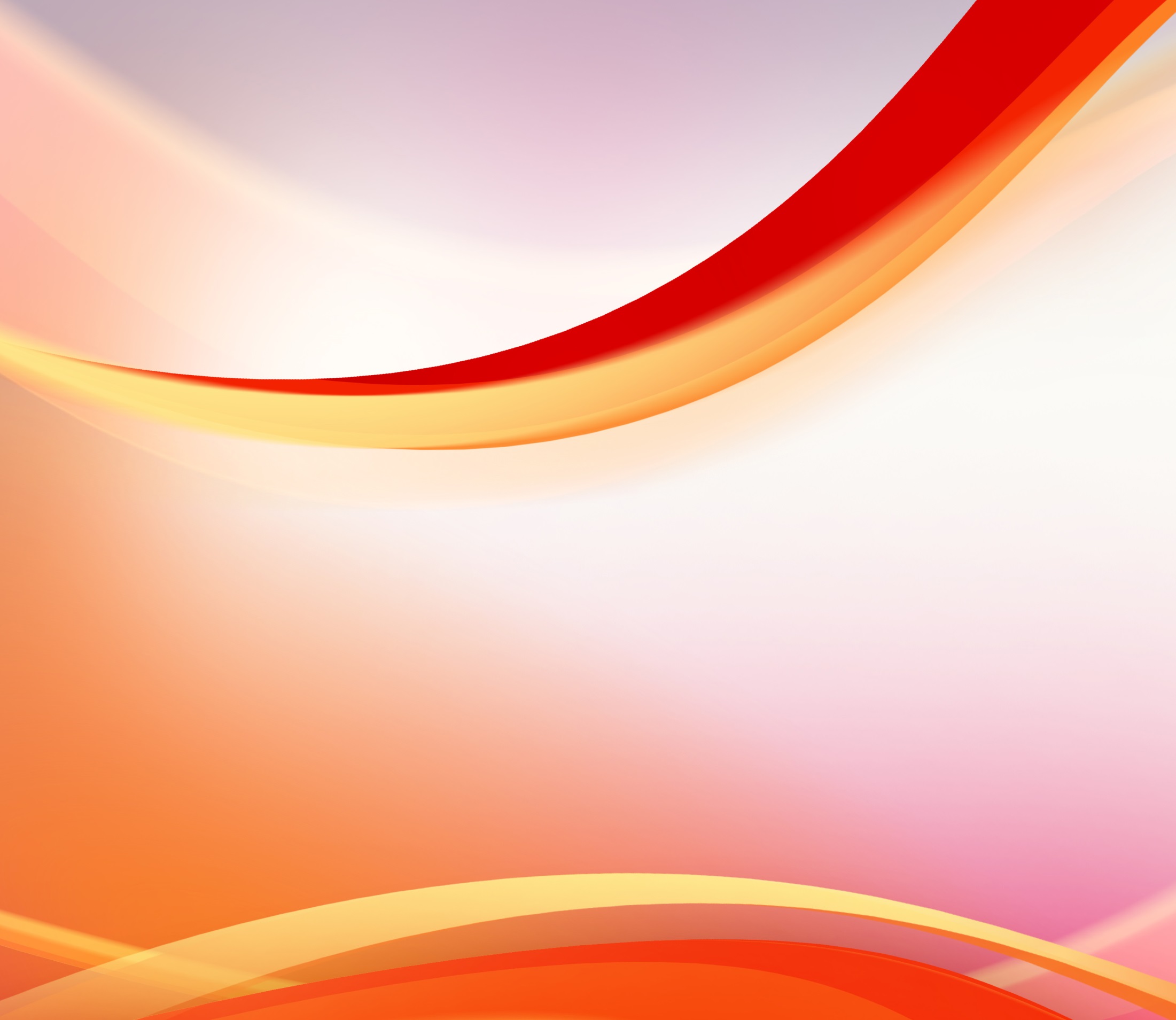 نظرة إلهيّة لصلاتنا البشريّة
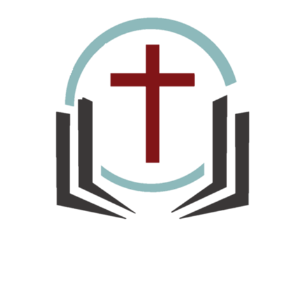 بالصلاة اسمعك:
 3وَقَالَ لَهُ الرَّبُّ: «قَدْ سَمِعْتُ صَلاَتَكَ
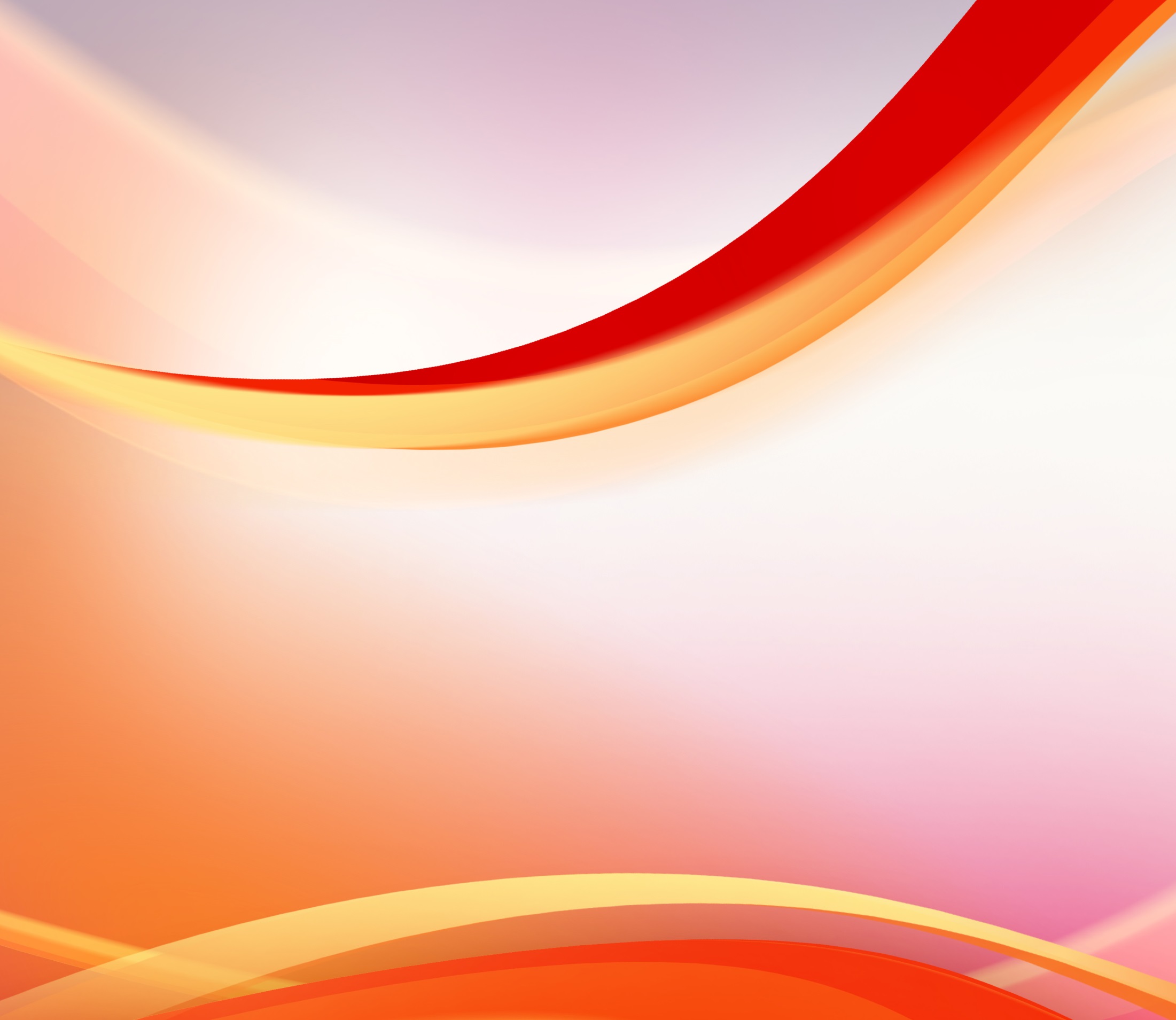 نظرة إلهيّة لصلاتنا البشريّة
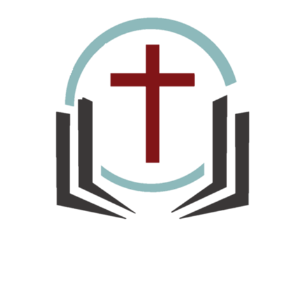 بالصلاة ارى قلبك:
وَتَضَرُّعَكَ الَّذِي تَضَرَّعْتَ بِهِ أَمَامِي.
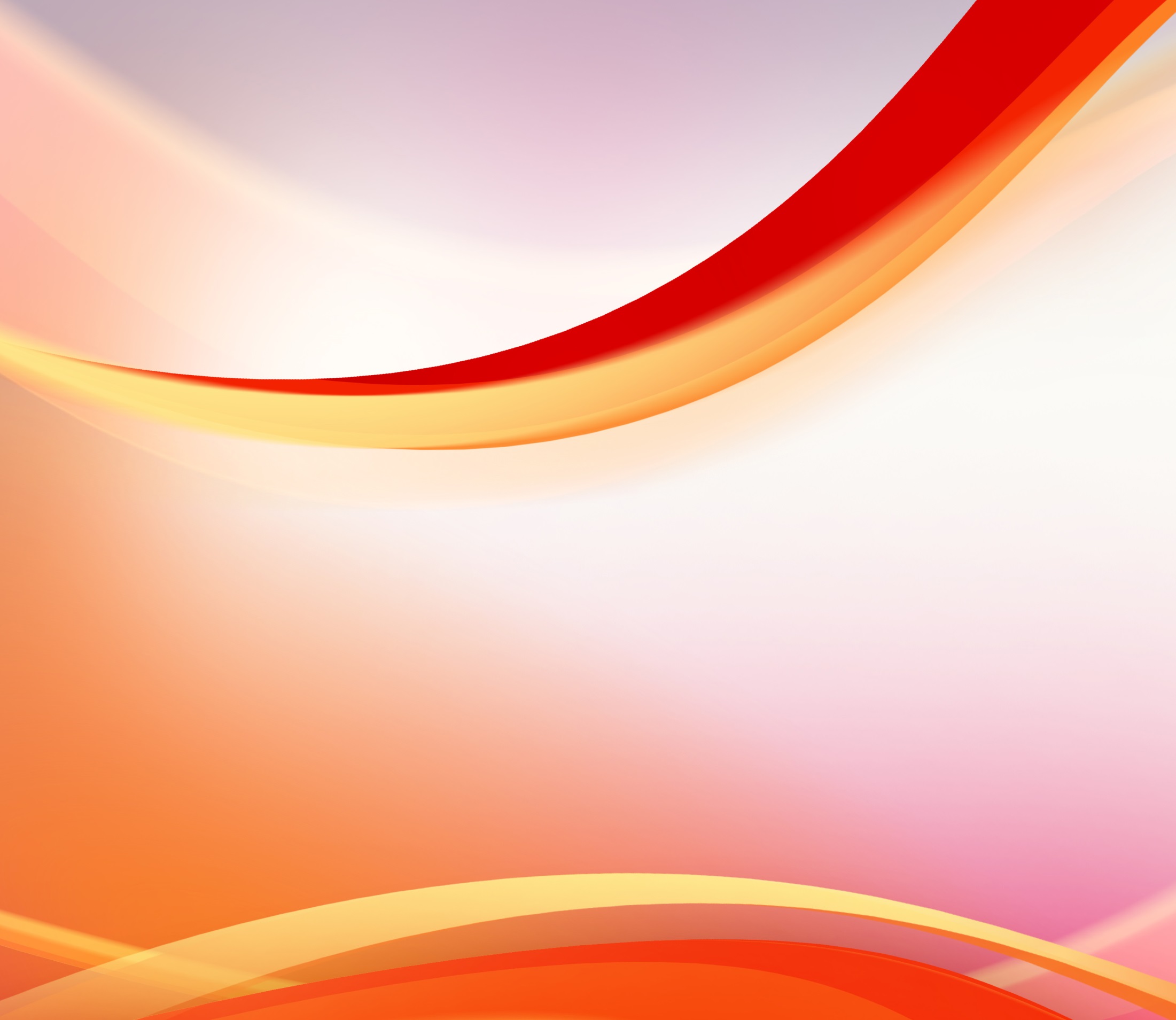 نظرة إلهيّة لصلاتنا البشريّة
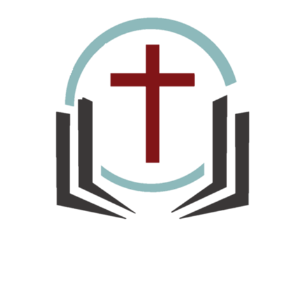 ثانياً. الصلاة هي مكان الحصول على بركاتي:
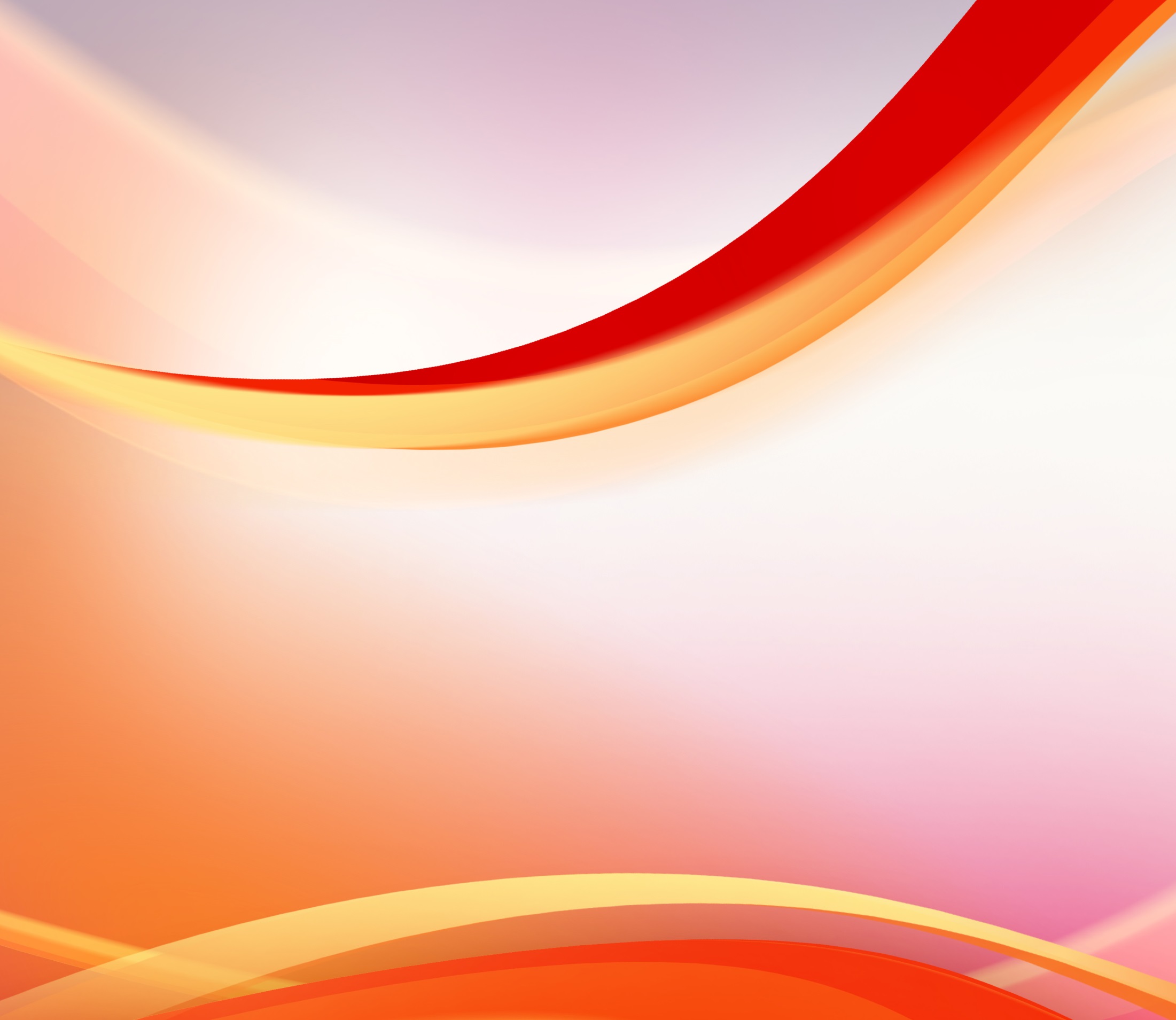 نظرة إلهيّة لصلاتنا البشريّة
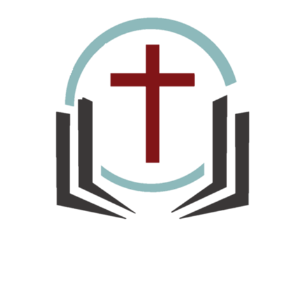 انا استجيب لك بغنى:
قَدَّسْتُ هذَا الْبَيْتَ الَّذِي بَنَيْتَهُ لأَجْلِ وَضْعِ اسْمِي فِيهِ إِلَى الأَبَدِ، وَتَكُونُ عَيْنَايَ وَقَلْبِي هُنَاكَ كُلَّ الأَيَّامِ.
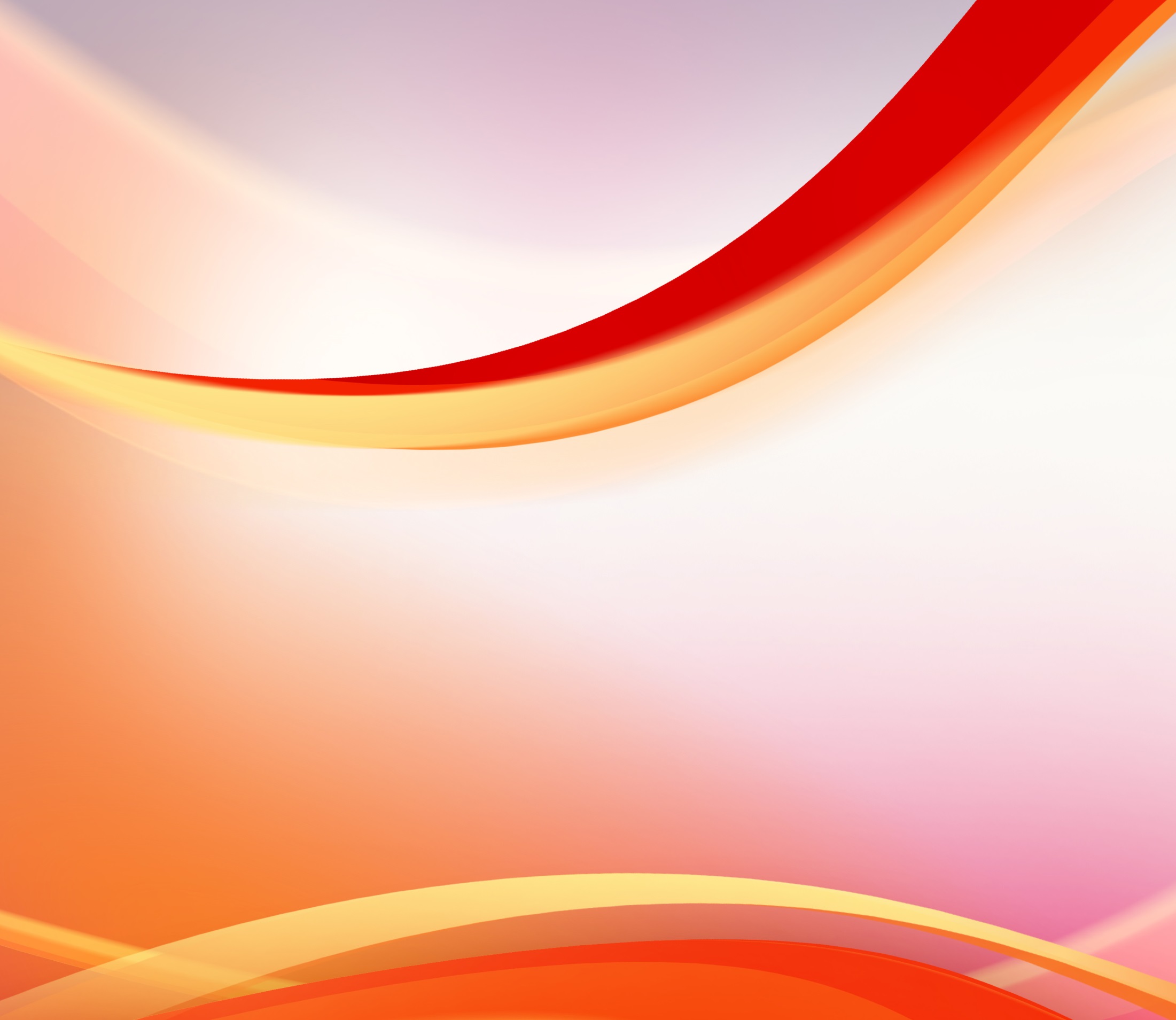 نظرة إلهيّة لصلاتنا البشريّة
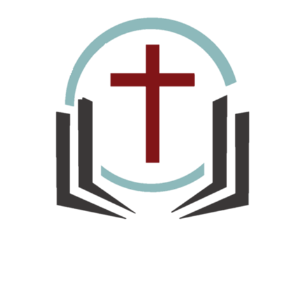 انا استجيب لك في وقته
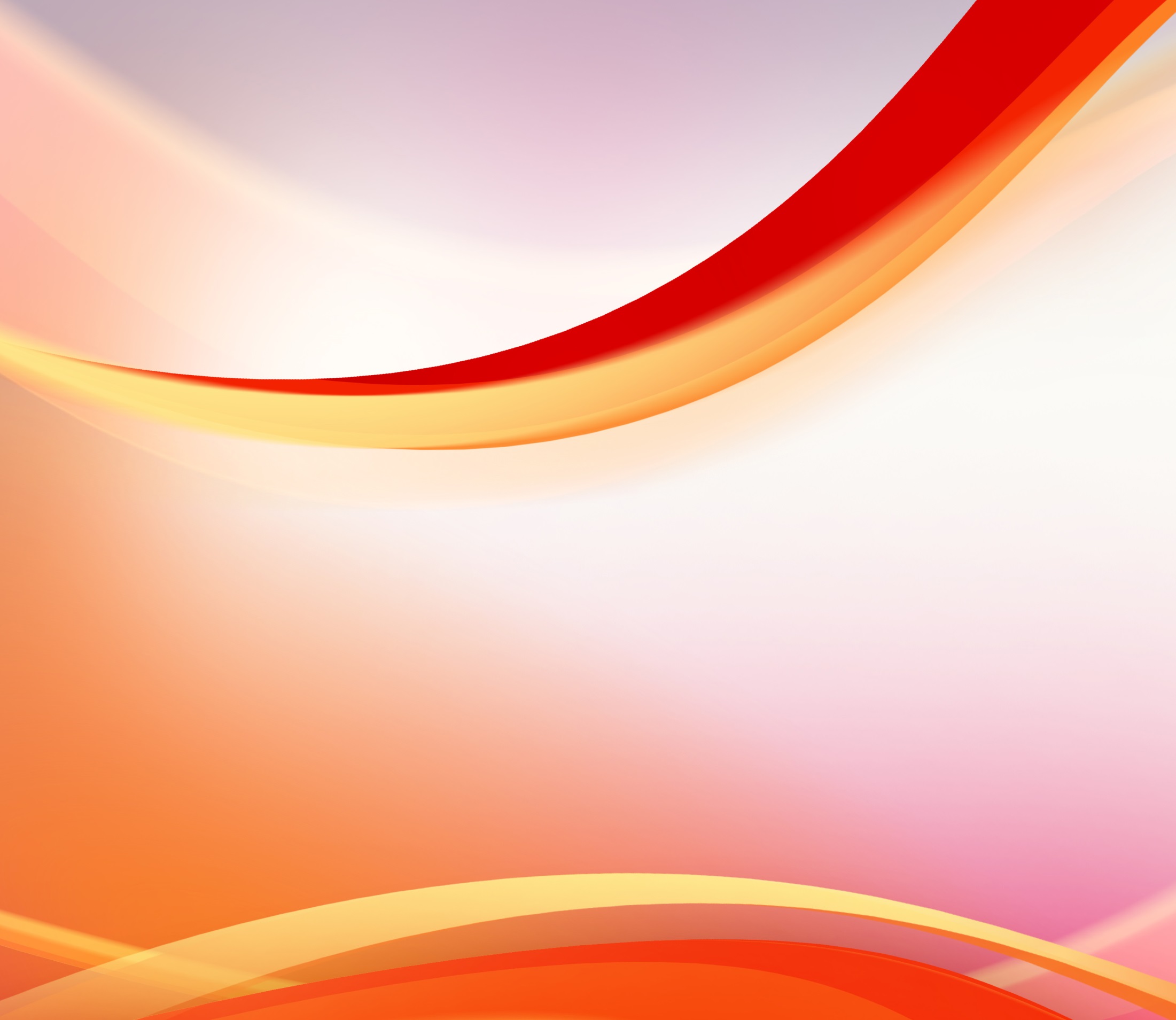 نظرة إلهيّة لصلاتنا البشريّة
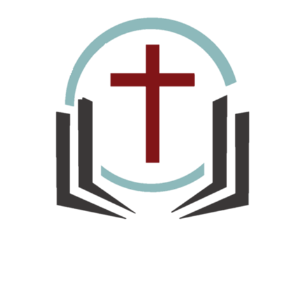 ثالثاً. انتبه الصلاة المقبولة لها شروطها:
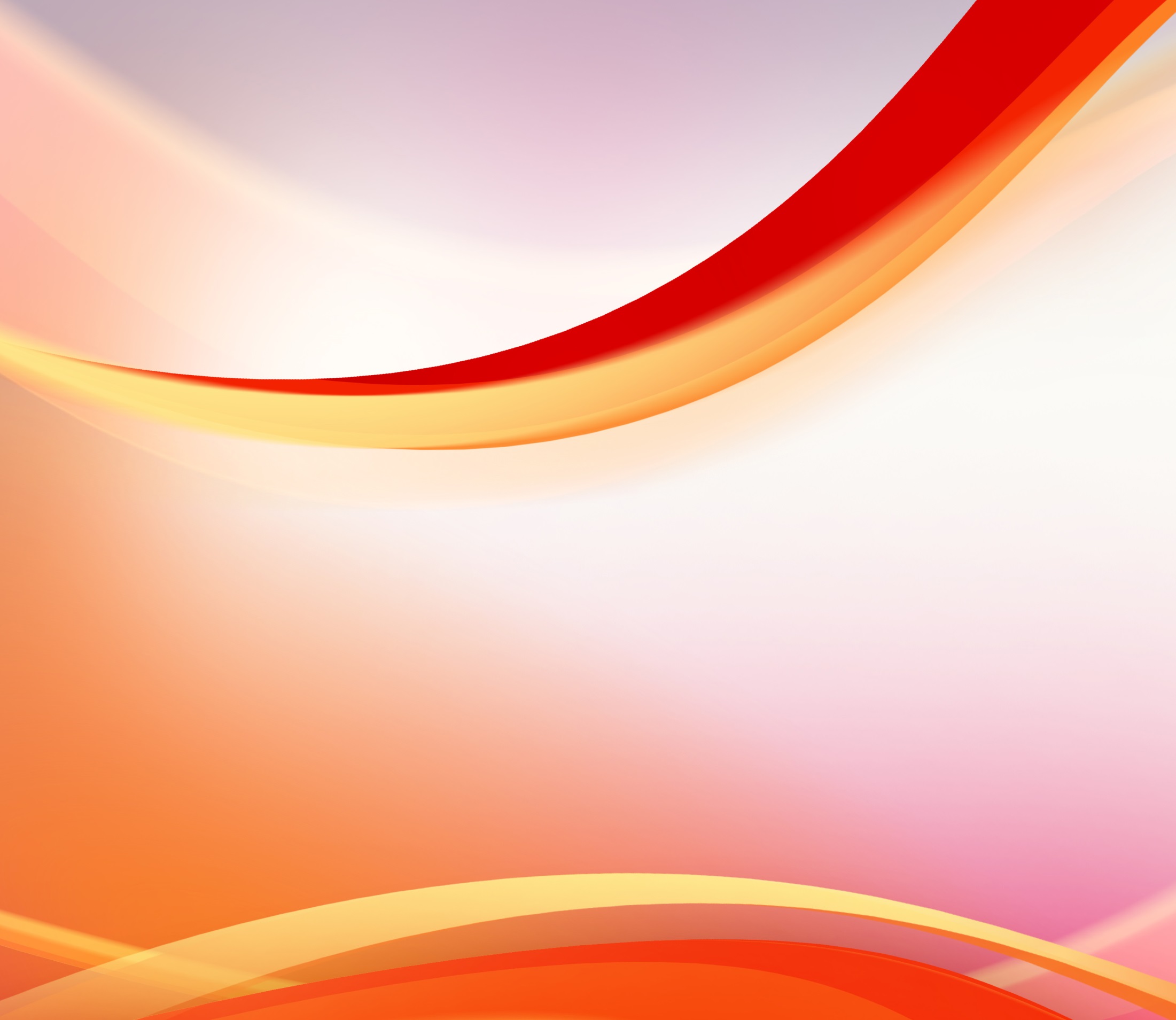 نظرة إلهيّة لصلاتنا البشريّة
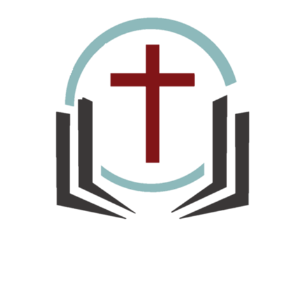 الصلاة المقبولة مرتبطة بسلامة قلبك:
 4وَأَنْتَ إِنْ سَلَكْتَ أَمَامِي كَمَا سَلَكَ دَاوُدُ أَبُوكَ بِسَلاَمَةِ قَلْبٍ
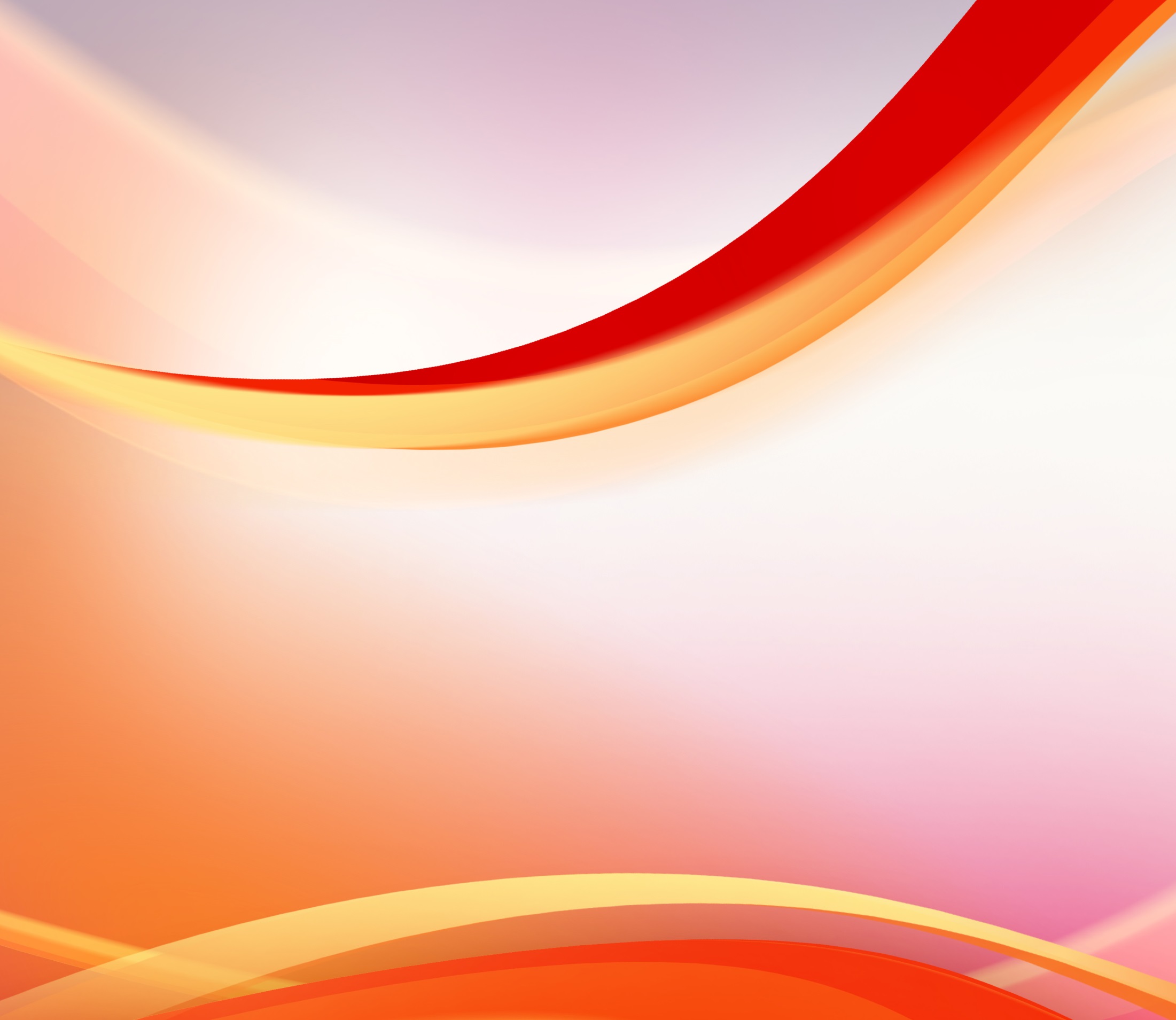 نظرة إلهيّة لصلاتنا البشريّة
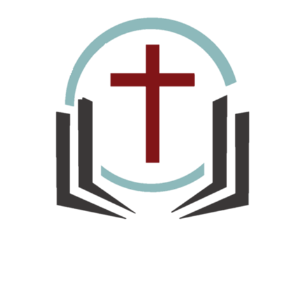 الصلاة المقبولة مرتبطة باستقامة سلوكك:
وَاسْتِقَامَةٍ،
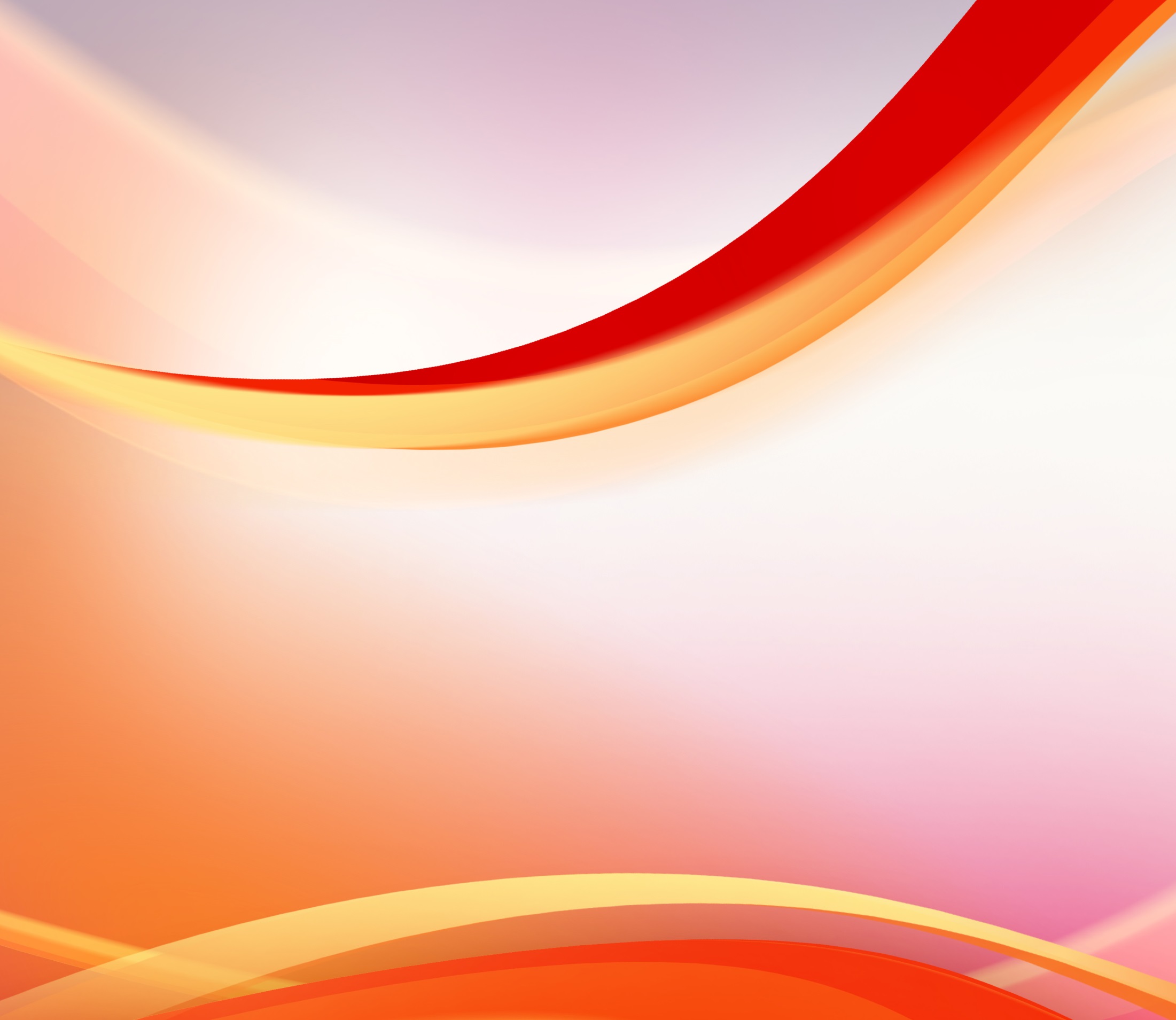 نظرة إلهيّة لصلاتنا البشريّة
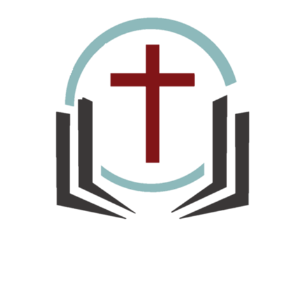 الصلاة المقبولة مرتبطة بطاعة كلمتي:
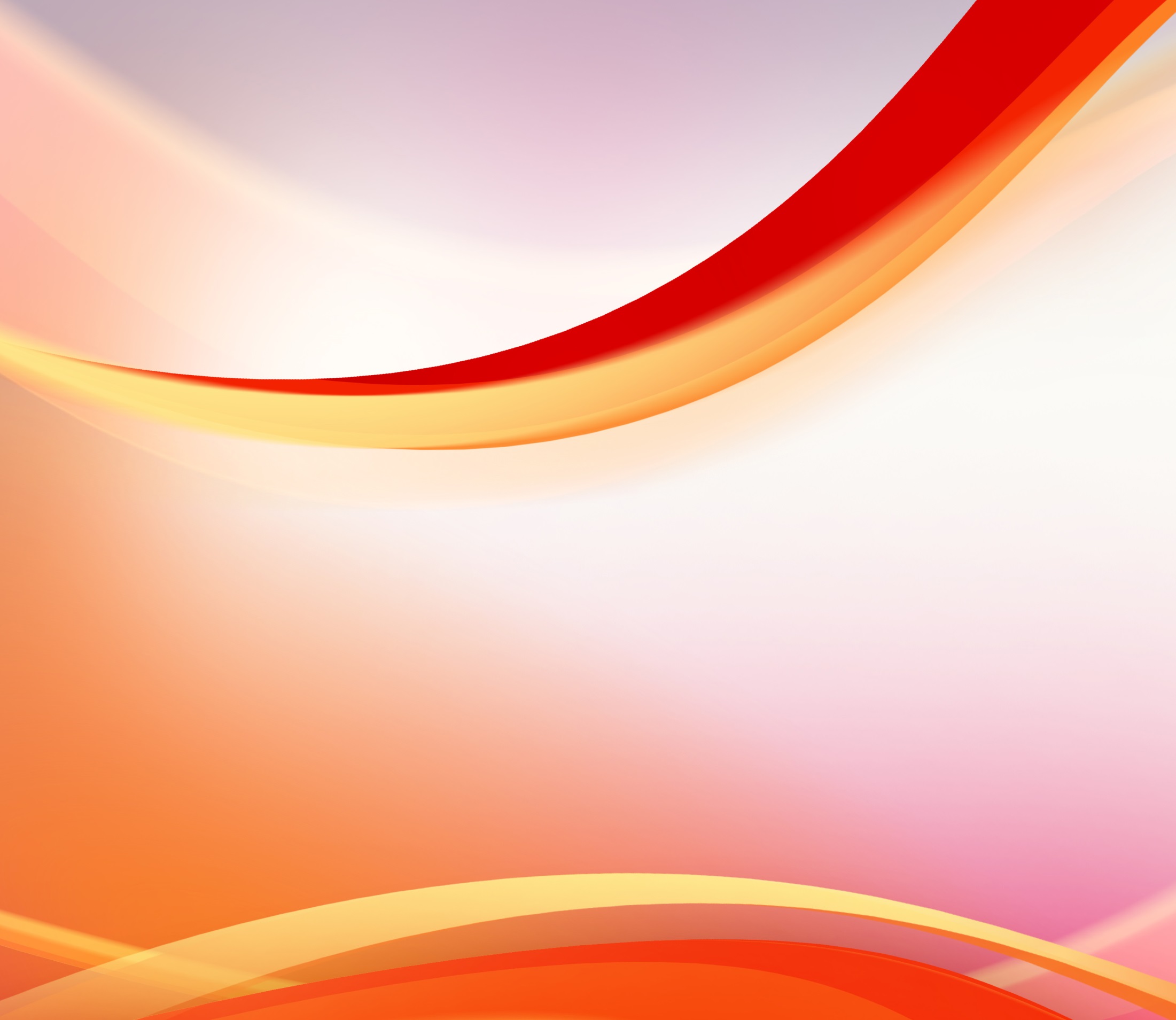 نظرة إلهيّة لصلاتنا البشريّة
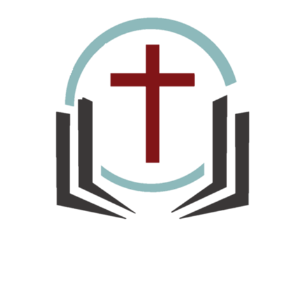 وَعَمِلْتَ حَسَبَ كُلِّ مَا أَوْصَيْتُكَ وَحَفِظْتَ فَرَائِضِي وَأَحْكَامِي، 5فَإِنِّي أُقِيمُ كُرْسِيَّ مُلْكِكَ عَلَى إِسْرَائِيلَ إِلَى الأَبَدِ كَمَا كَلَّمْتُ دَاوُدَ أَبَاكَ قَائِلاً: لاَ يُعْدَمُ لَكَ رَجُلٌ عَنْ كُرْسِيِّ إِسْرَائِيلَ.
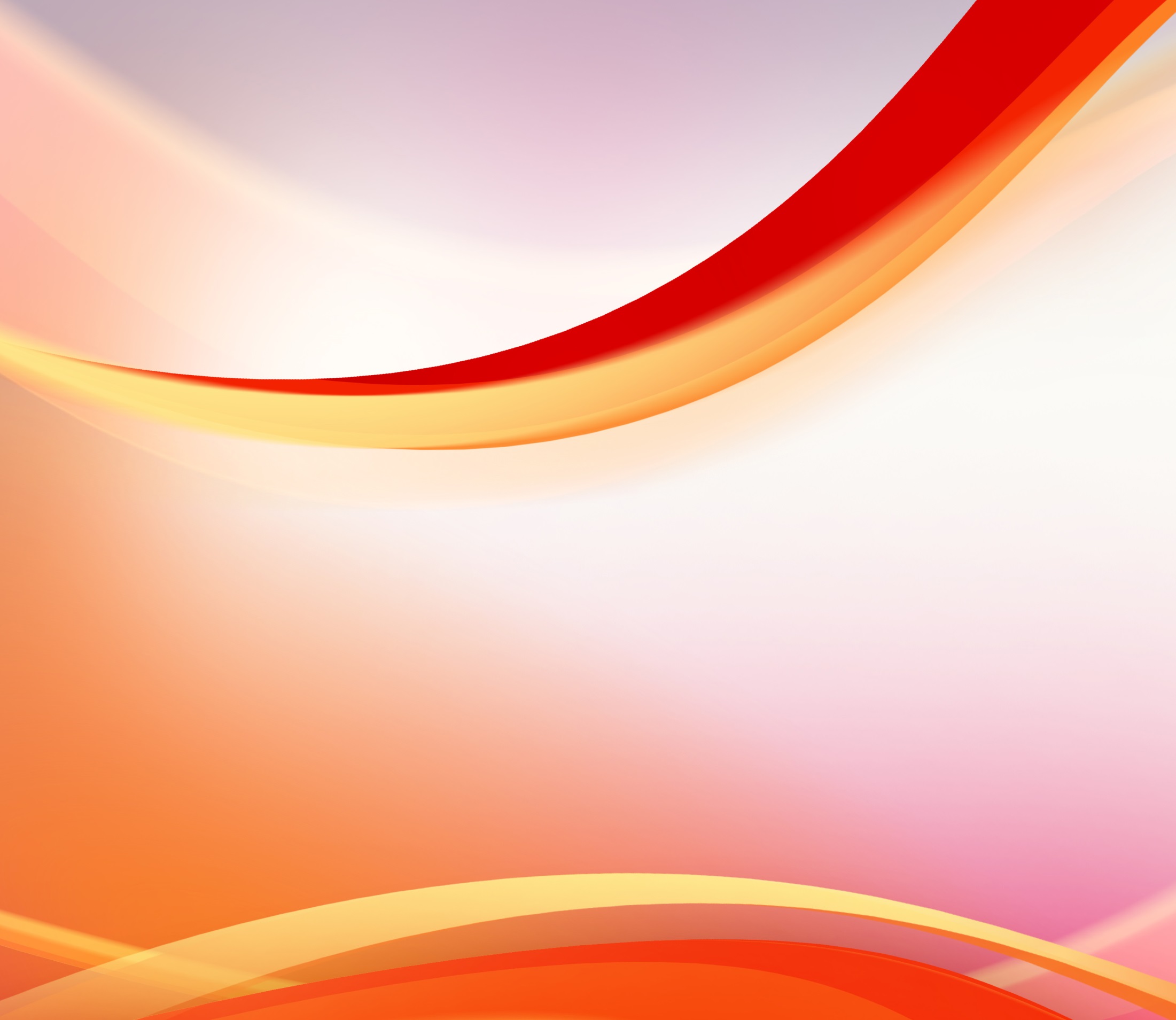 نظرة إلهيّة لصلاتنا البشريّة
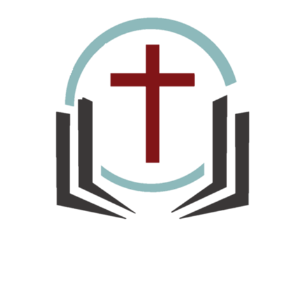 عدم طاعة كلمتي هي خيانة لي:
6إِنْ كُنْتُمْ تَنْقَلِبُونَ أَنْتُمْ أَوْ أَبْنَاؤُكُمْ مِنْ وَرَائِي، وَلاَ تَحْفَظُونَ وَصَايَايَ، فَرَائِضِيَ الَّتِي جَعَلْتُهَا أَمَامَكُمْ،
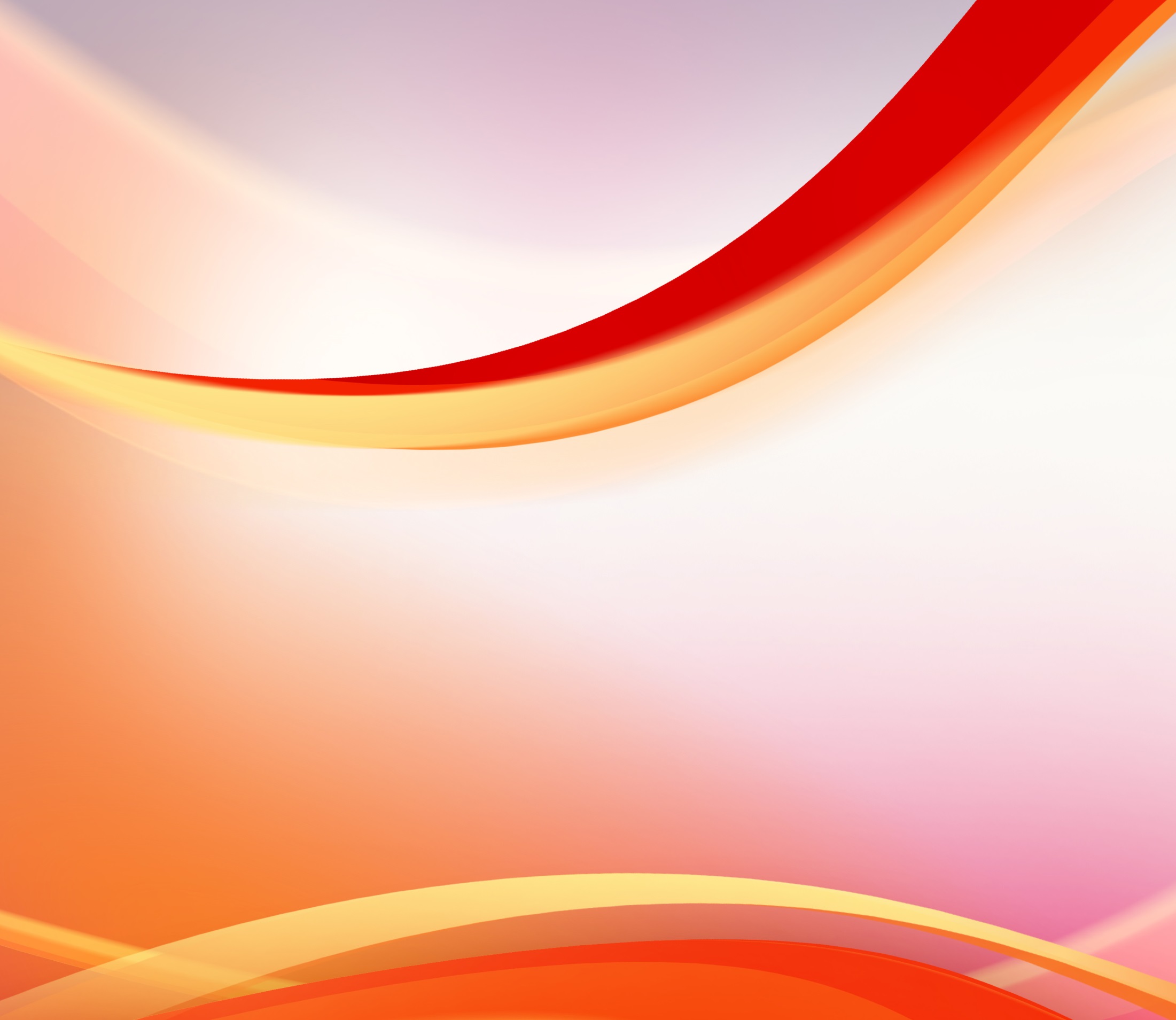 نظرة إلهيّة لصلاتنا البشريّة
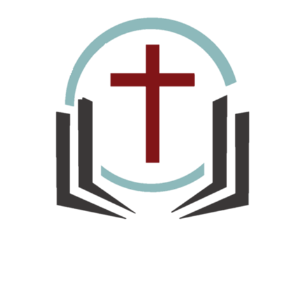 (2)عدم طاعة كلمتي هي وثنيّة روحيّة:
بَلْ تَذْهَبُونَ وَتَعْبُدُونَ آلِهَةً أُخْرَى وَتَسْجُدُونَ لَهَا،
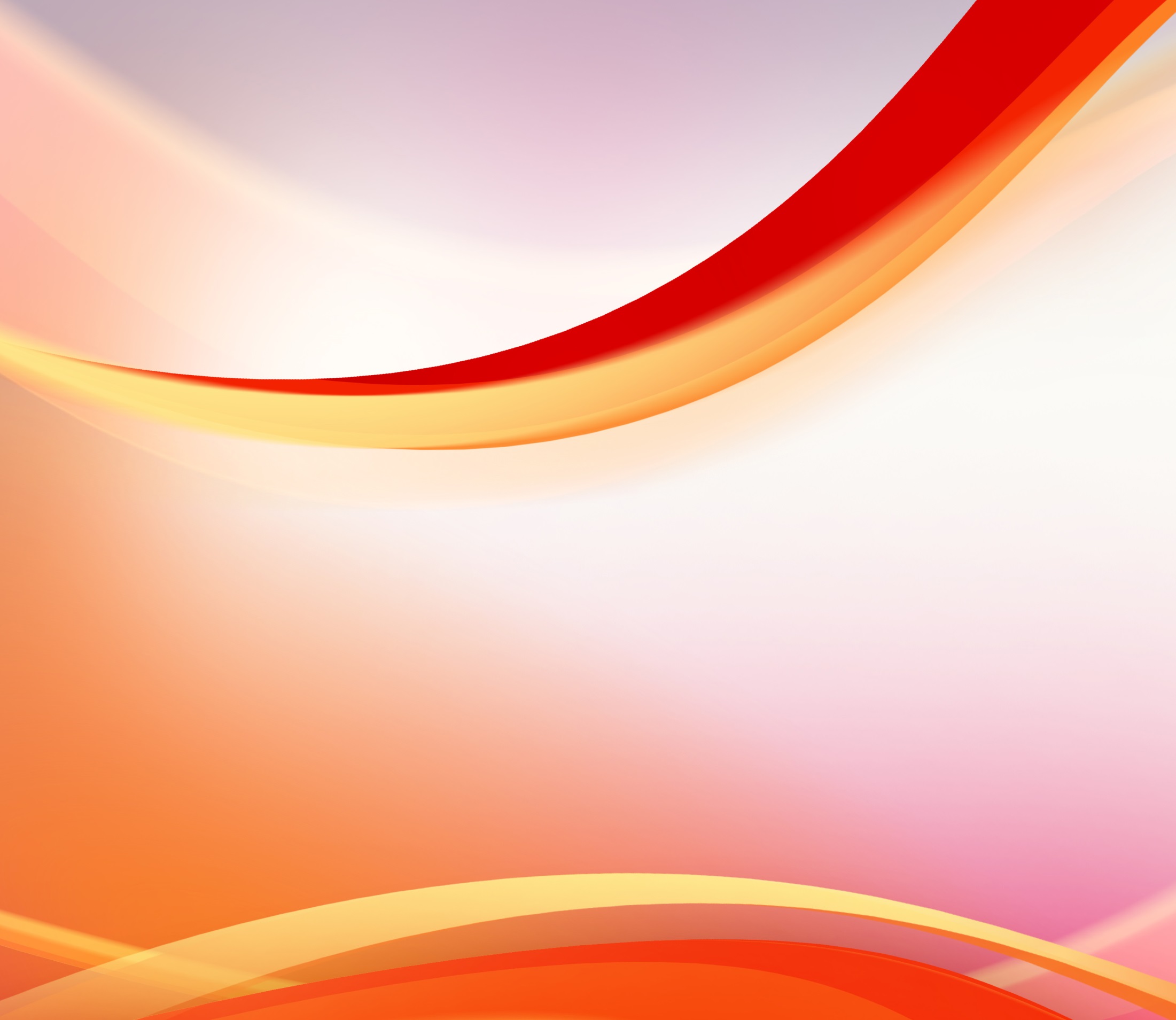 نظرة إلهيّة لصلاتنا البشريّة
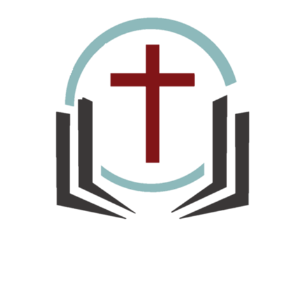 (3)عدم طاعة كلمتي تستوجب عدالتي:
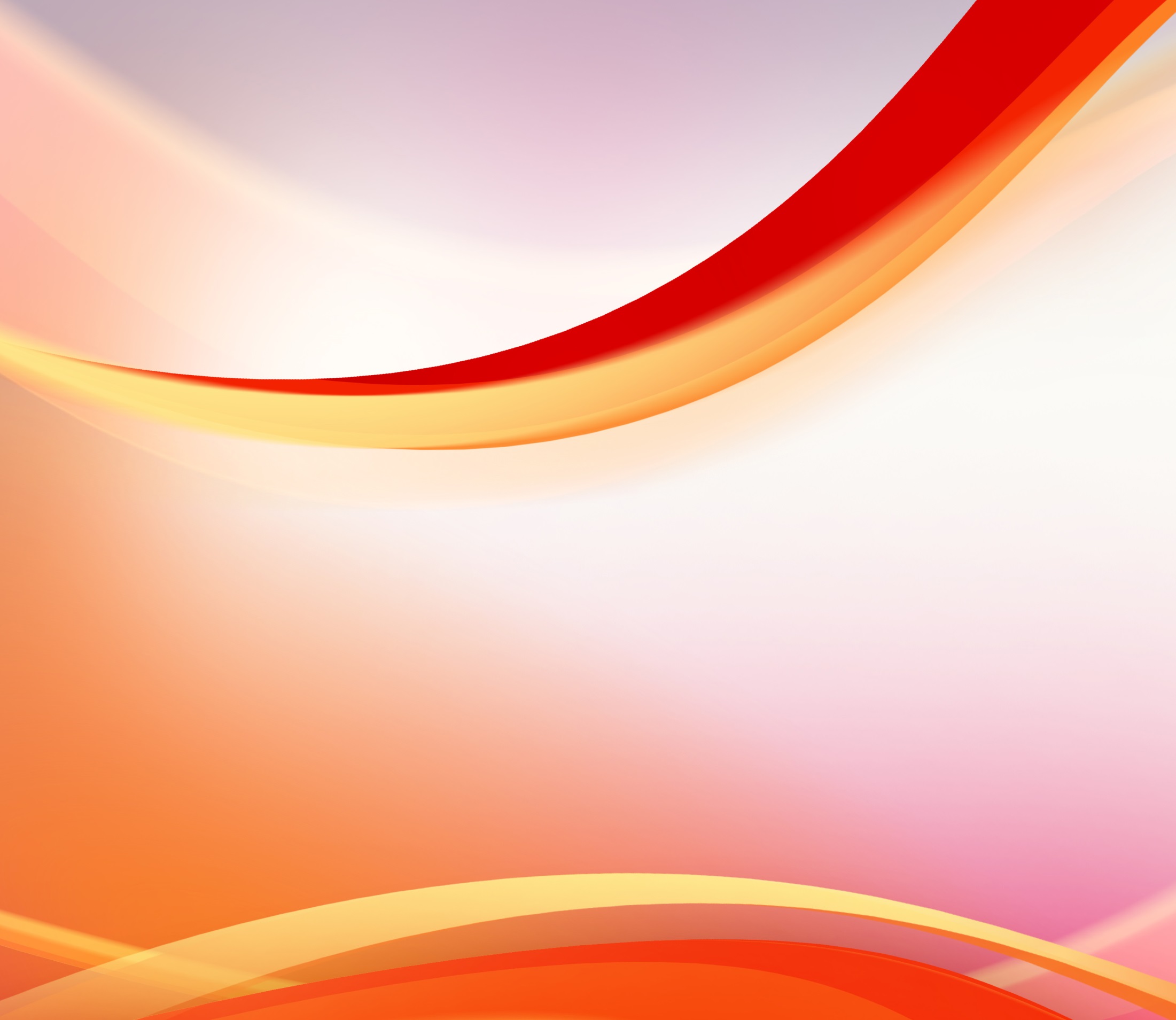 نظرة إلهيّة لصلاتنا البشريّة
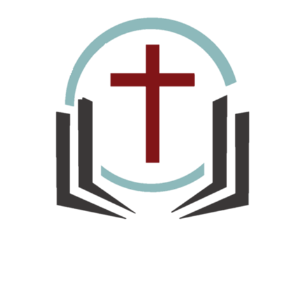 7فَإِنِّي أَقْطَعُ إِسْرَائِيلَ عَنْ وَجْهِ الأَرْضِ الَّتِي أَعْطَيْتُهُمْ إِيَّاهَا، وَالْبَيْتُ الَّذِي قَدَّسْتُهُ لاسْمِي أَنْفِيهِ مِنْ أَمَامِي، وَيَكُونُ إِسْرَائِيلُ مَثَلاً وَهُزْأَةً فِي جَمِيعِ الشُّعُوبِ،
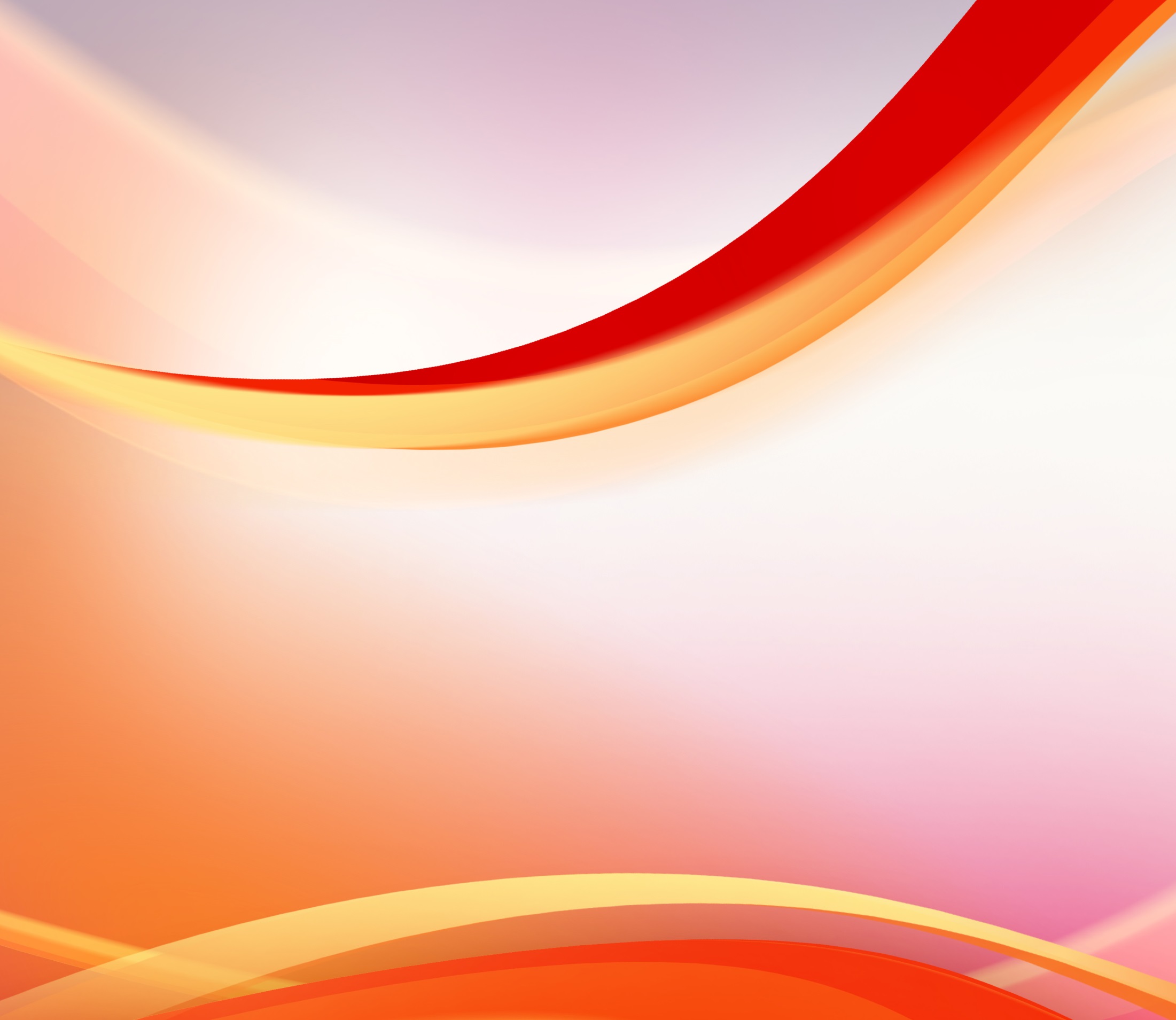 نظرة إلهيّة لصلاتنا البشريّة
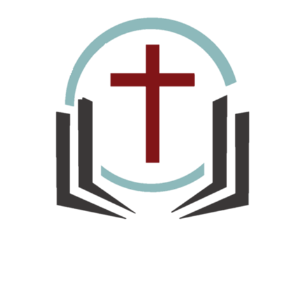 8وَهذَا الْبَيْتُ يَكُونُ عِبْرَةً. كُلُّ مَنْ يَمُرُّ عَلَيْهِ يَتَعَجَّبُ وَيَصْفُرُ، وَيَقُولُونَ: لِمَاذَا عَمِلَ الرَّبُّ هكَذَا لِهذِهِ الأَرْضِ وَلِهذَا الْبَيْتِ؟
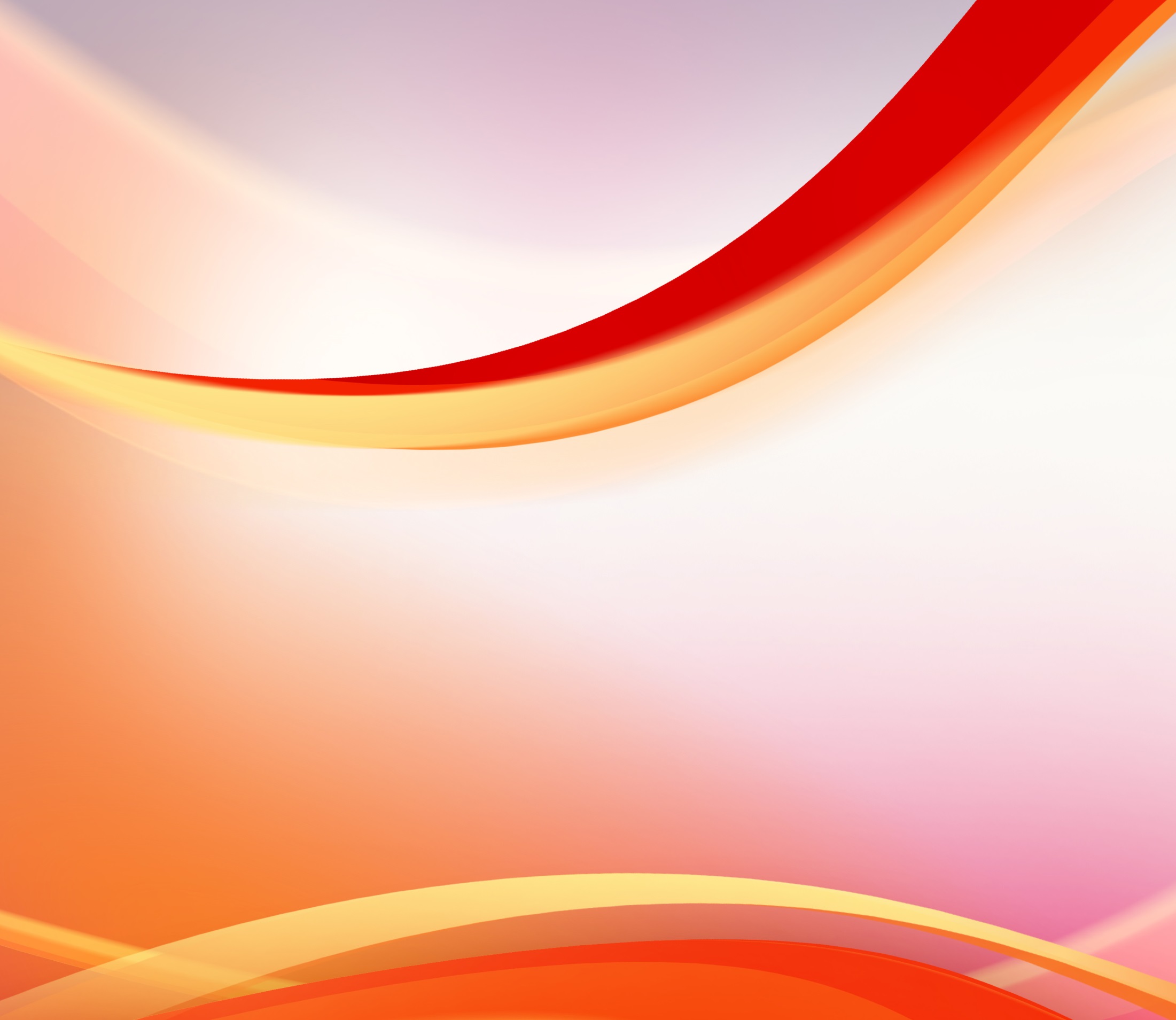 نظرة إلهيّة لصلاتنا البشريّة
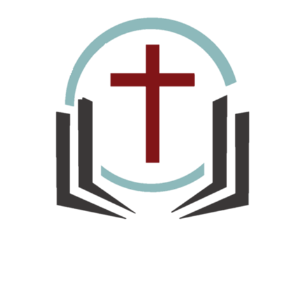 9فَيَقُولُونَ: مِنْ أَجْلِ أَنَّهُمْ تَرَكُوا الرَّبَّ إِلهَهُمُ الَّذِي أَخْرَجَ آبَاءَهُمْ مِنْ أَرْضِ مِصْرَ، وَتَمَسَّكُوا بِآلِهَةٍ أُخْرَى وَسَجَدُوا لَهَا وَعَبَدُوهَا، لِذلِكَ جَلَبَ الرَّبُّ عَلَيْهِمْ كُلَّ هذَا الشَّرِّ».